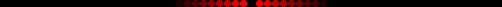 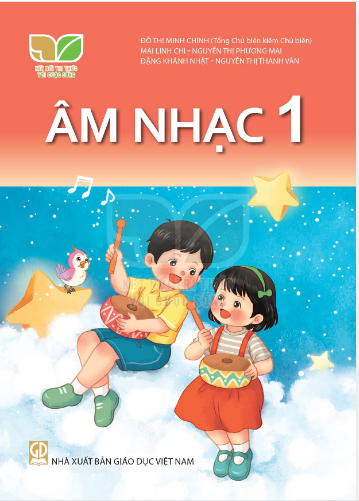 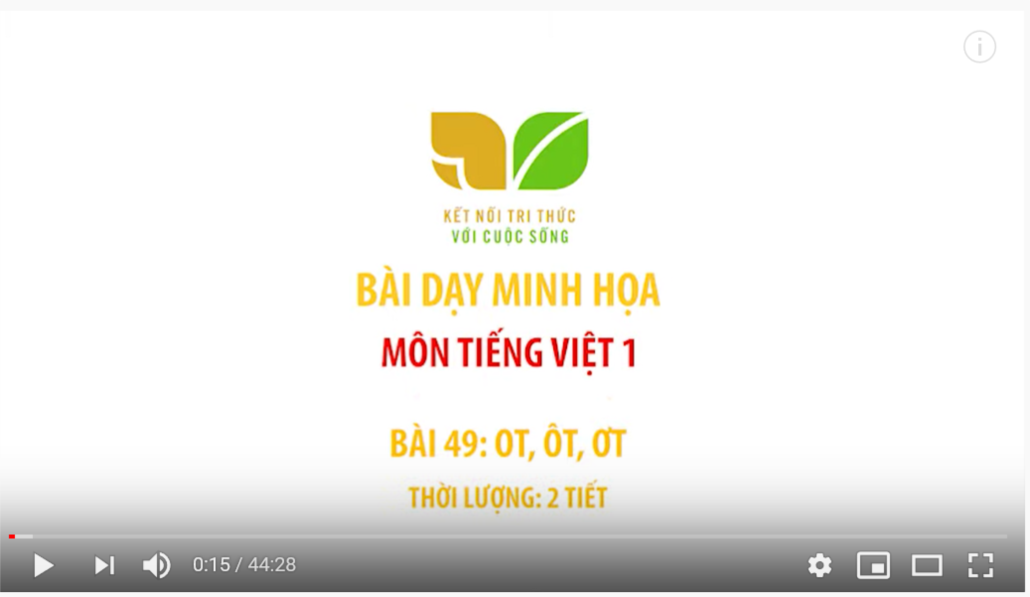 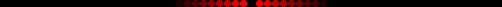 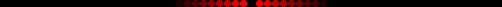 TIẾT 1 CHỦ ĐỀ 2
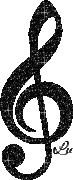 Lê Thị Thu Hà
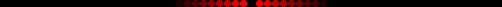 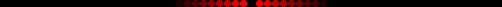 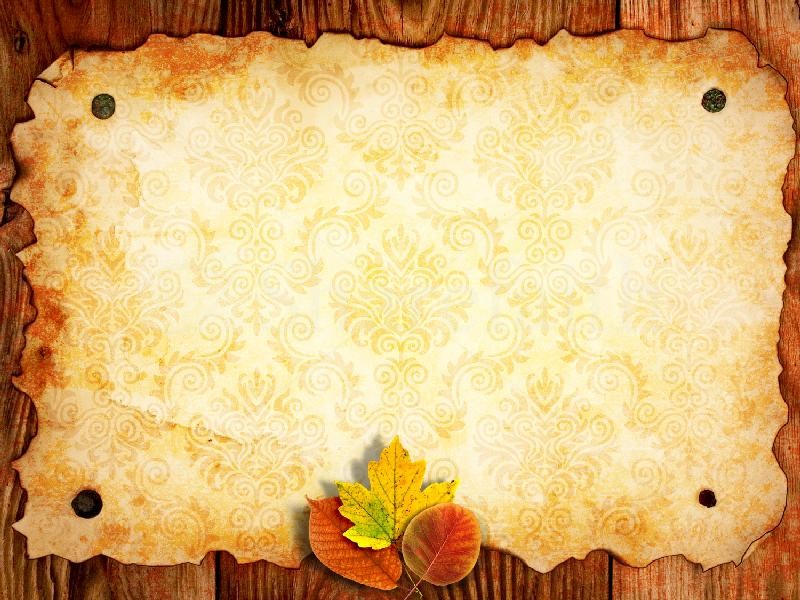 ÂM NHẠC
KHỞI ĐỘNG
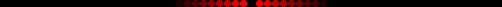 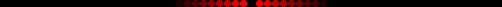 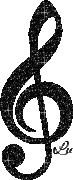 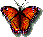 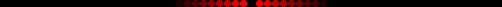 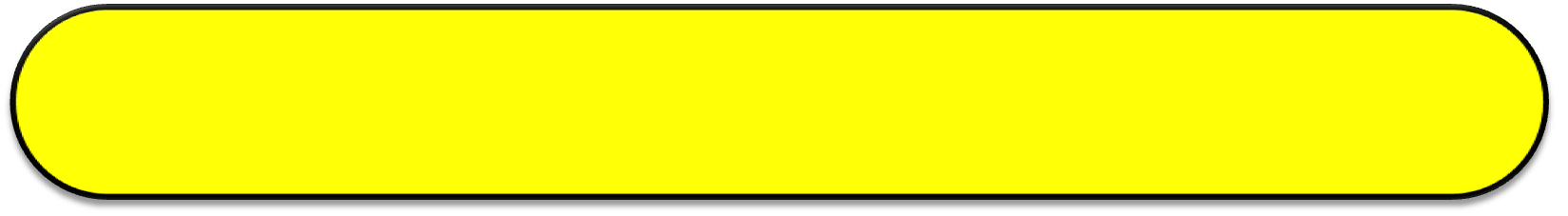 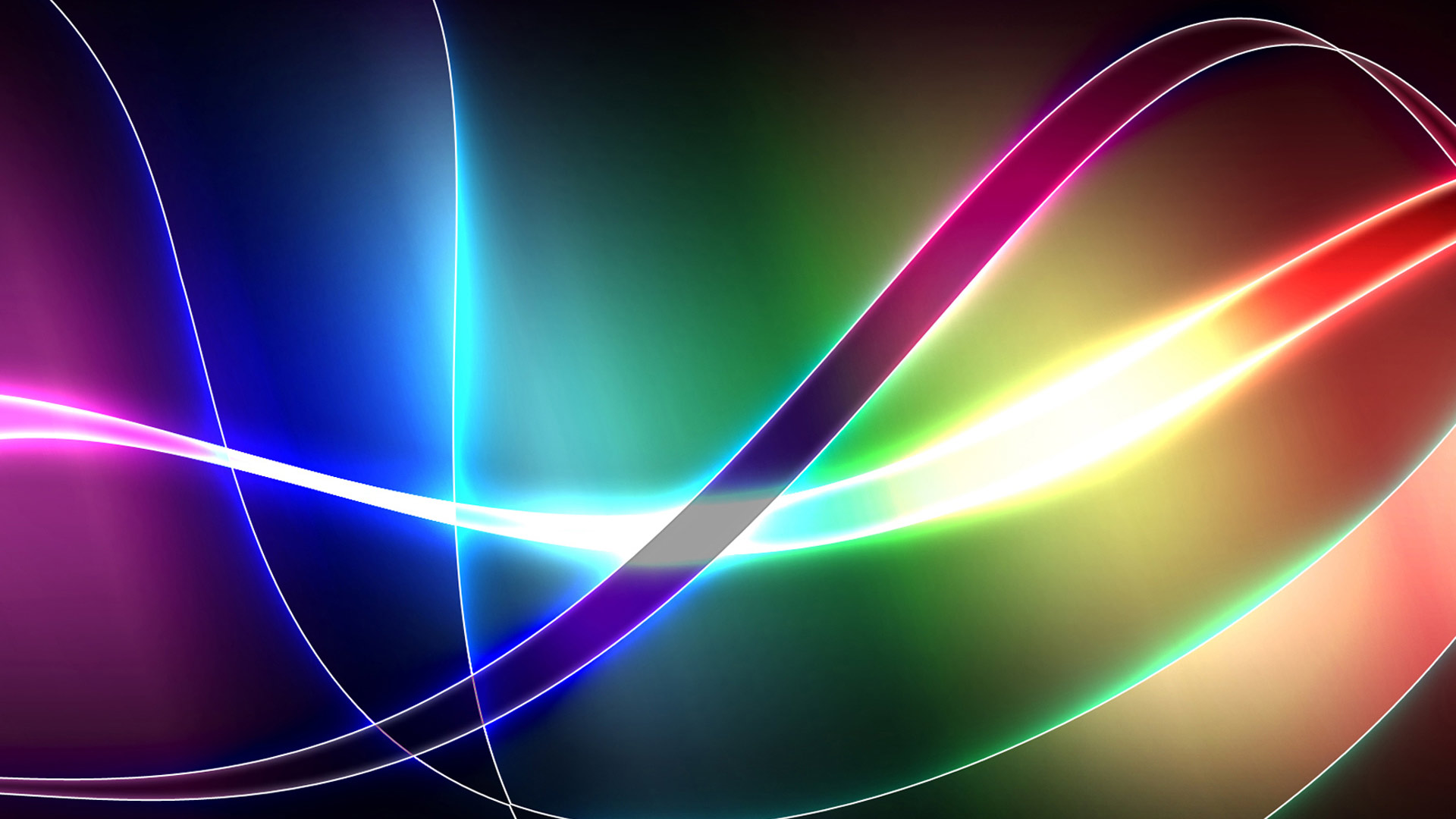 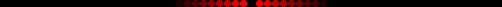 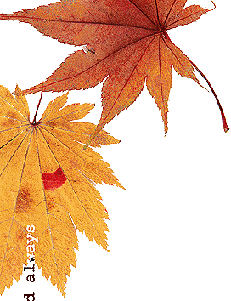 Ở chủ đề 1 các bạn Đô – Rê – Mi đã được
đi tham quan ở đâu?
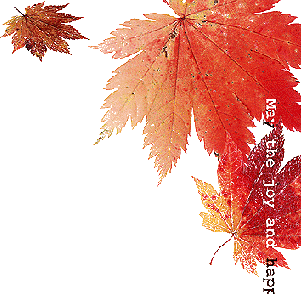 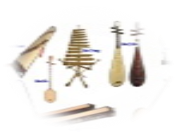 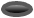 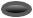 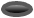 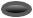 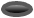 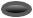 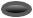 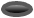 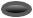 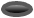 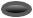 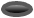 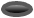 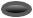 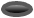 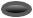 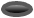 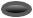 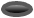 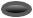 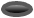 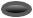 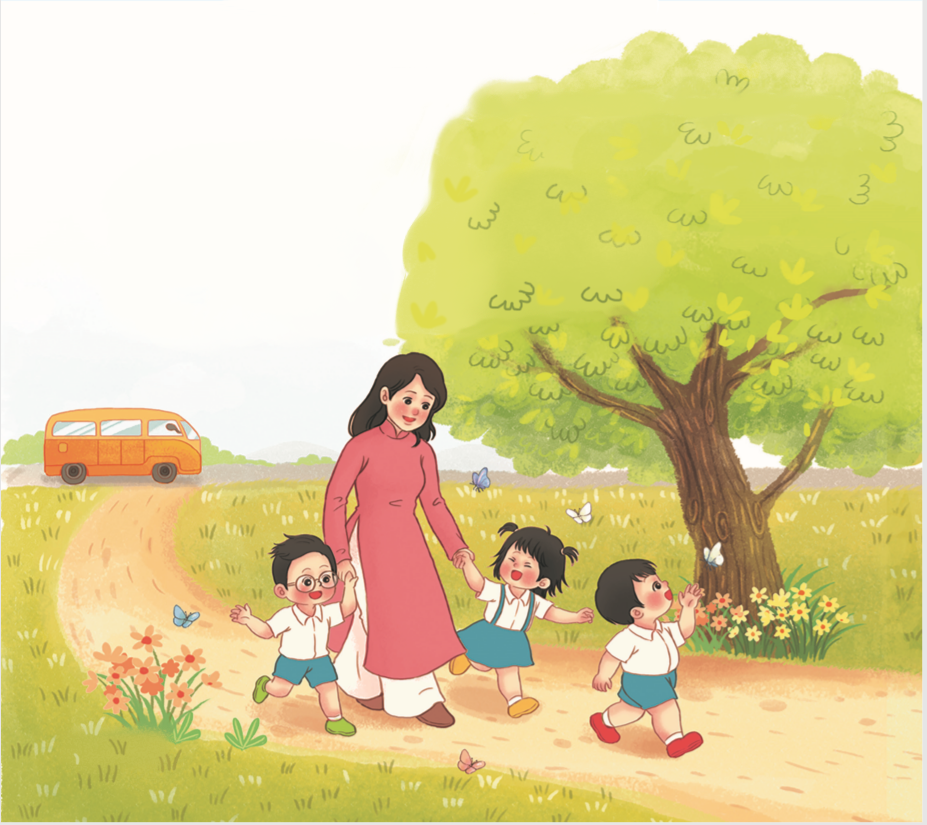 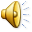 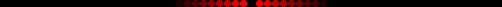 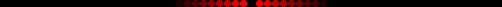 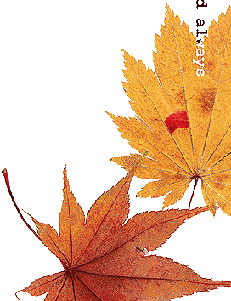 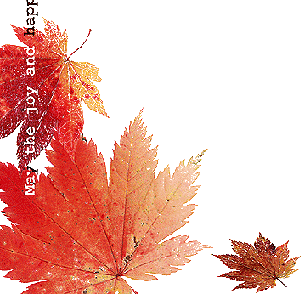 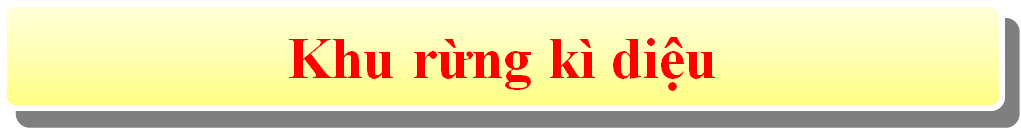 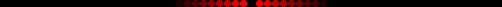 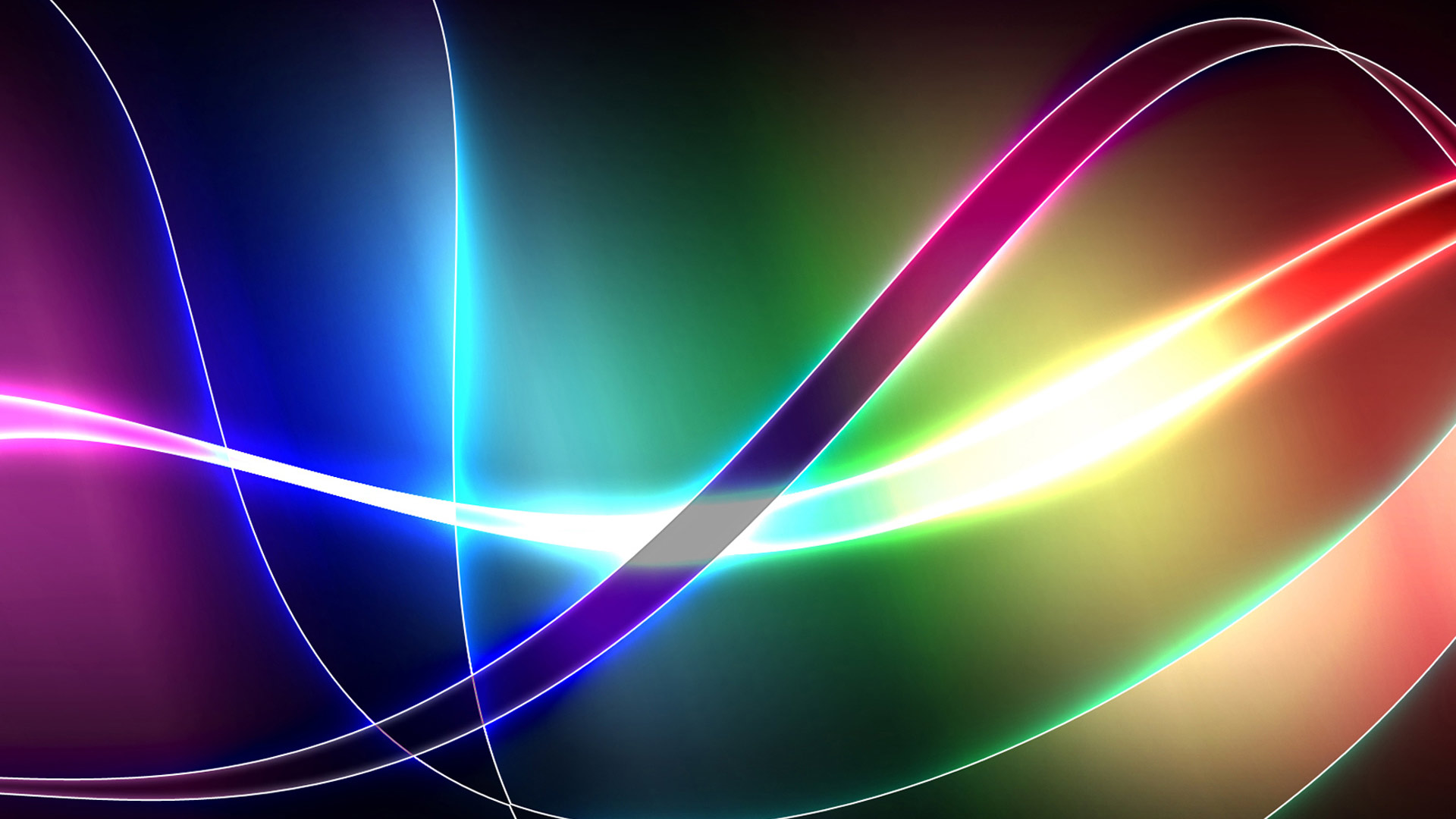 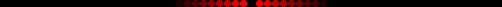 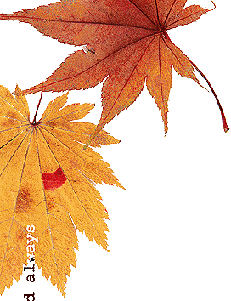 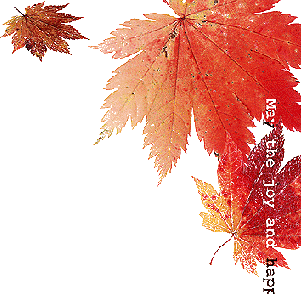 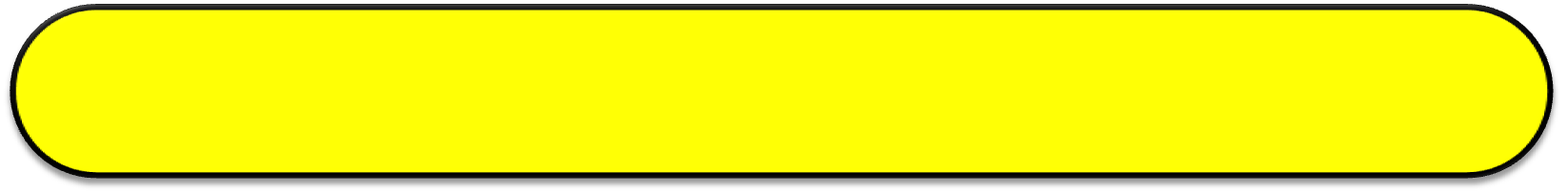 Cảnh đẹp Việt nam
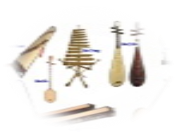 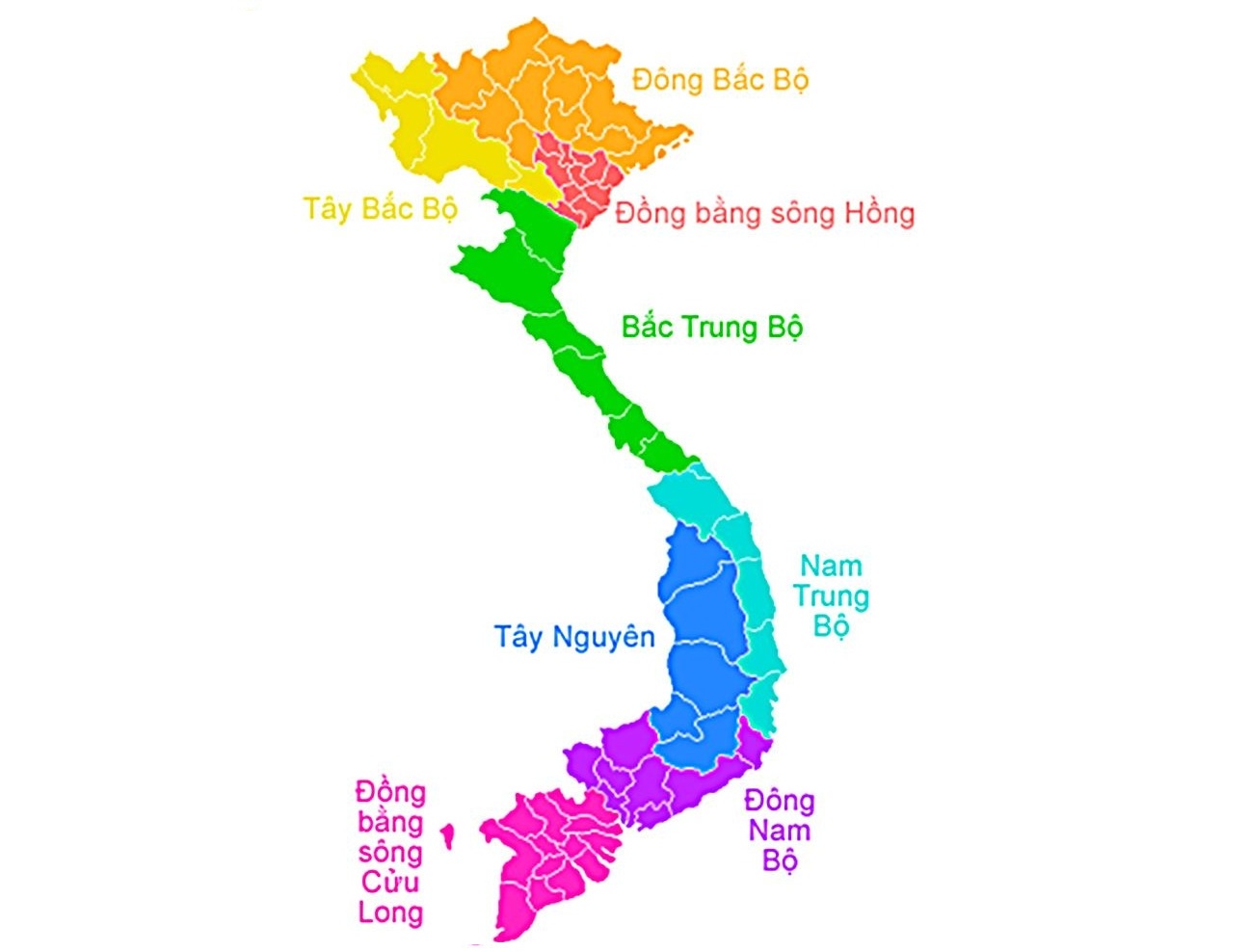 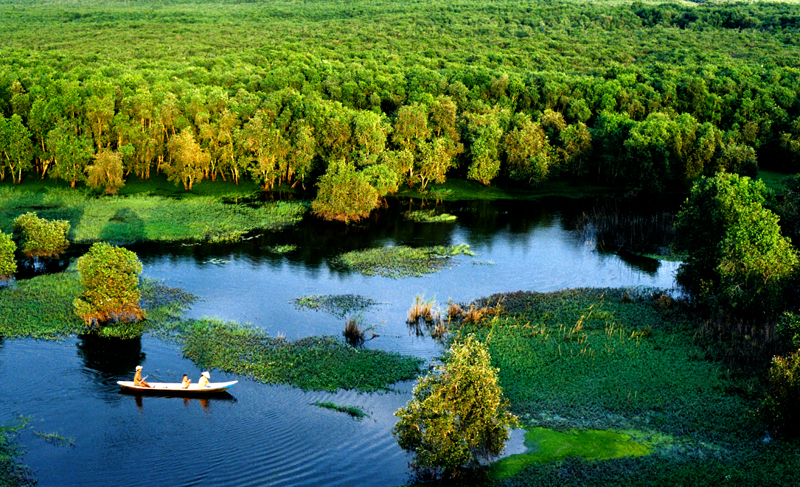 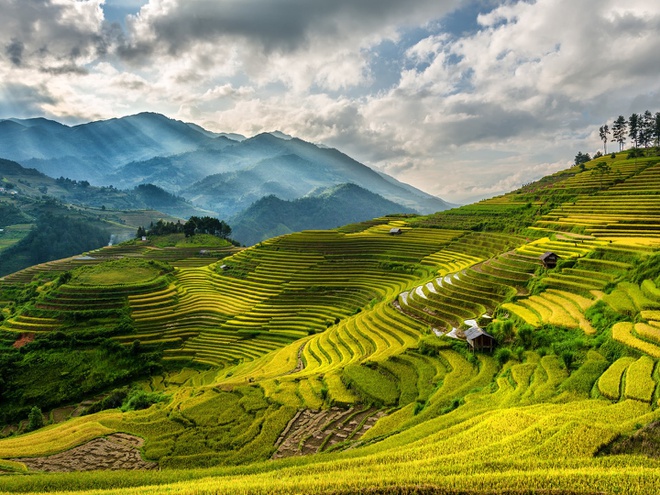 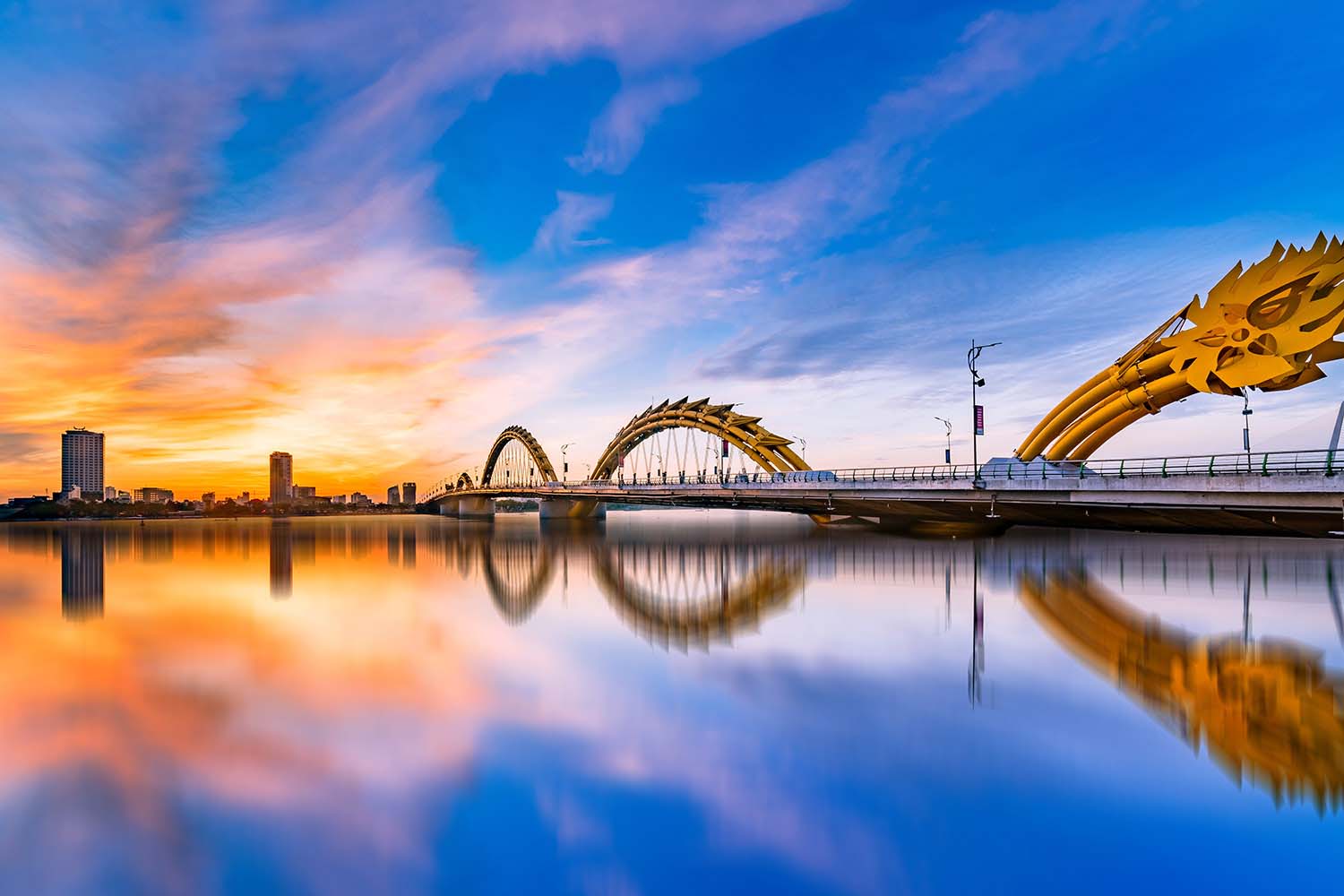 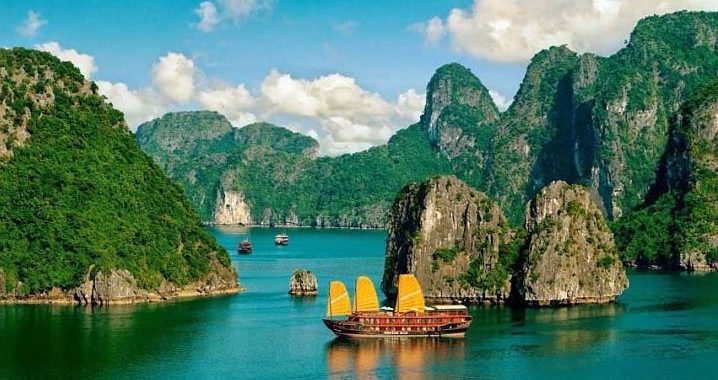 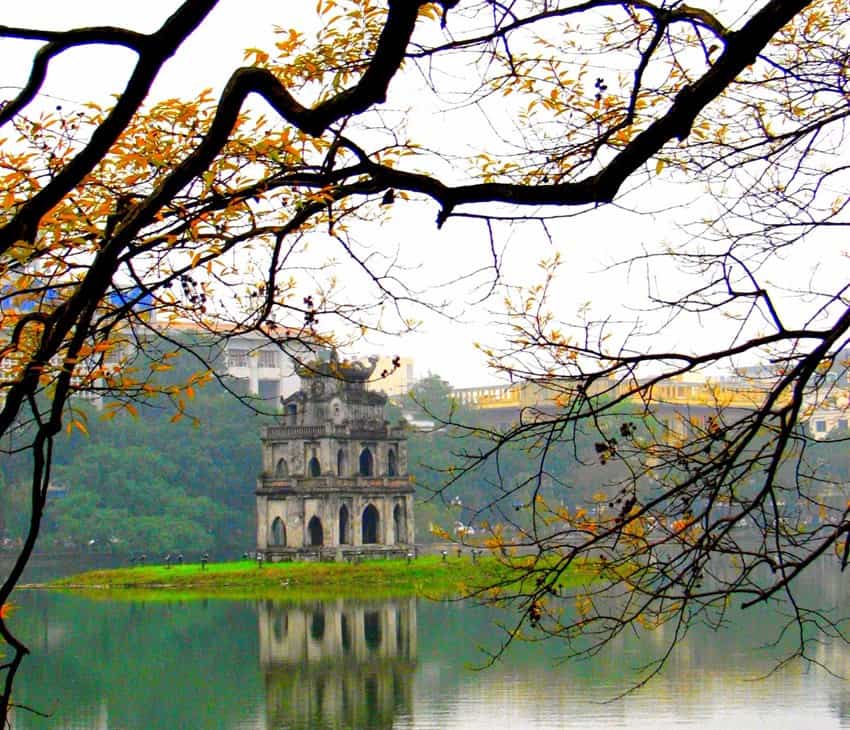 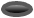 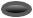 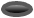 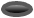 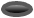 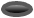 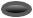 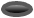 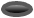 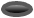 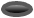 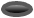 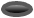 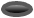 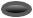 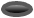 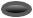 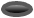 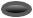 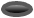 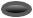 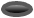 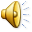 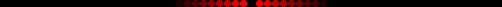 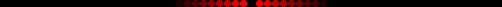 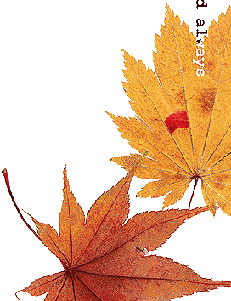 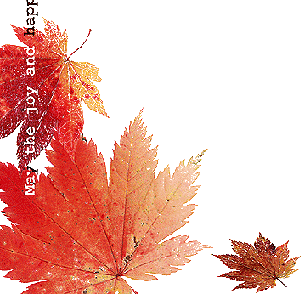 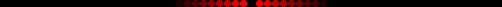 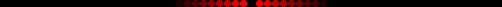 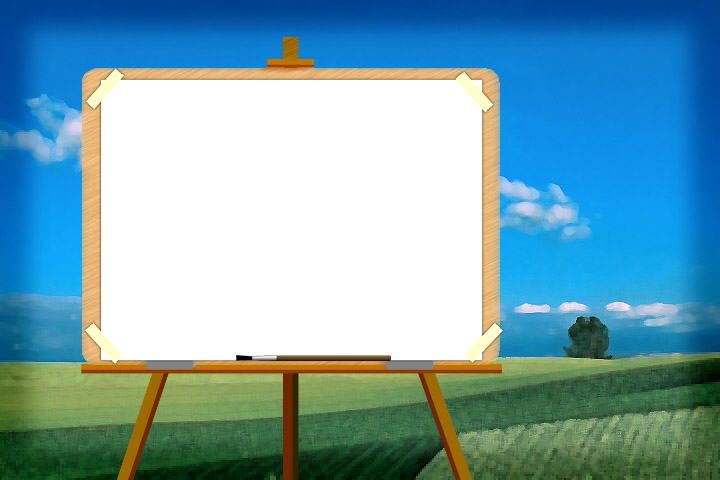 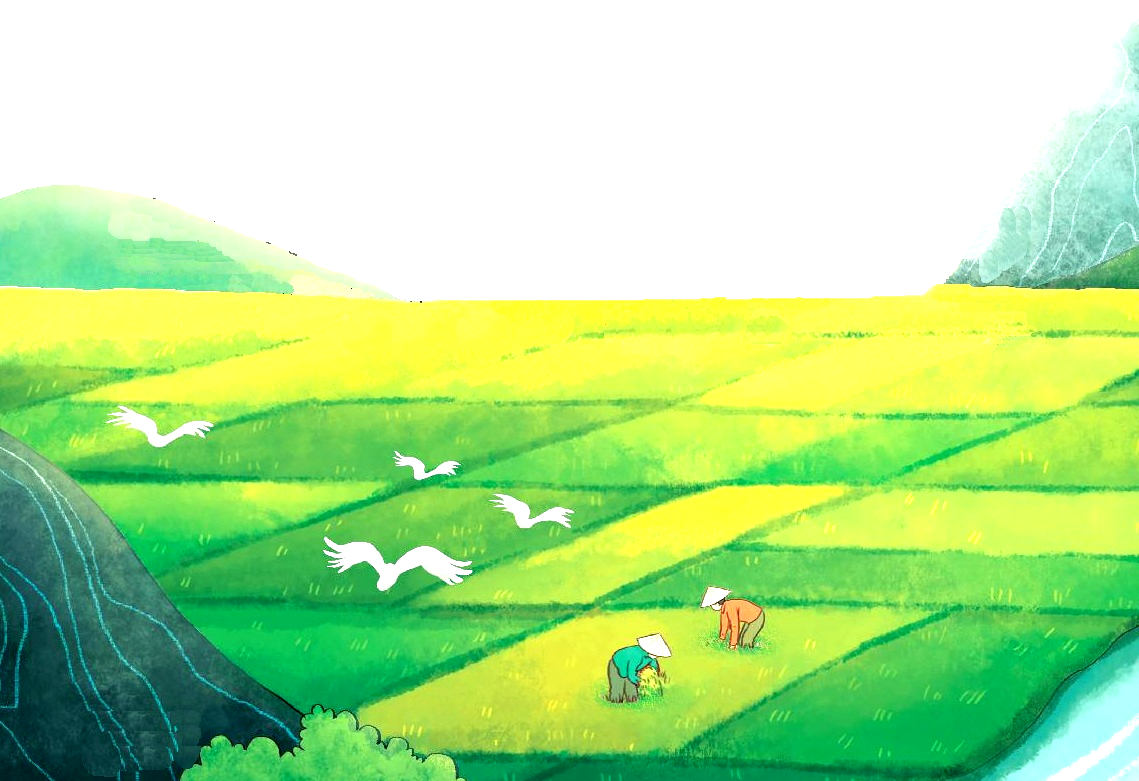 Học hát
TỔ QUỐC TA
Mộng Lân
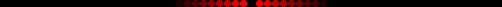 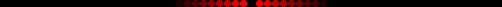 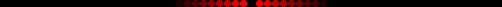 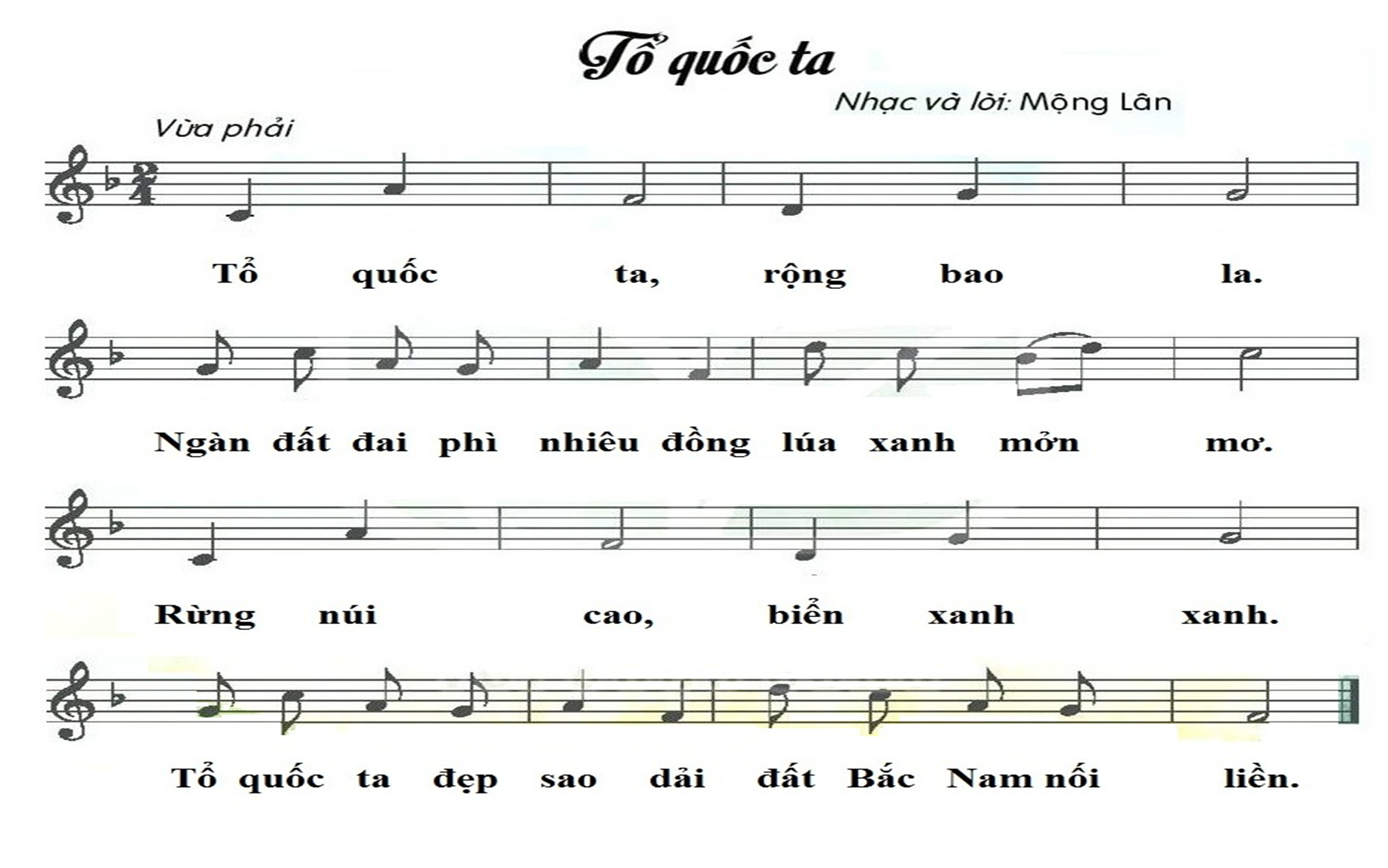 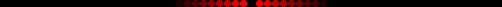 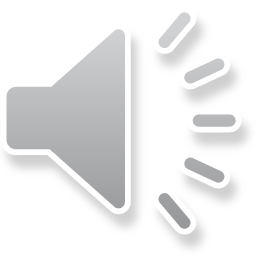 Nghe giai điệu
Nghe hát mẫu
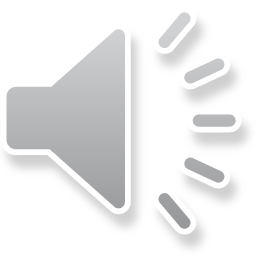 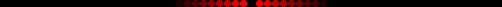 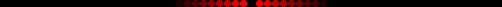 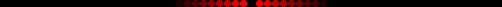 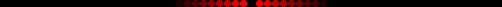 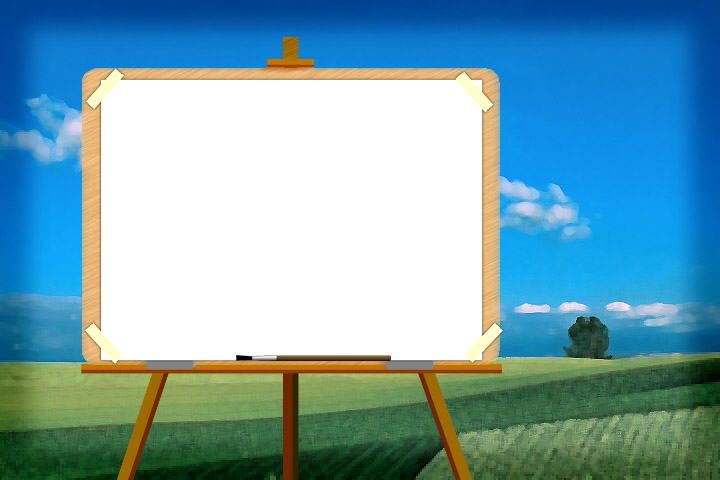 ĐỌC LỜI CA
TỔ QUỐC TA
Mộng Lân
Tổ quốc ta, rộng bao la.
Ngàn đất đai phì nhiêu đồng lúa xanh mởn mơ.
Rừng núi cao, biển xanh xanh.
Tổ quốc ta đẹp sao dải đất Bắc Nam nối liền.
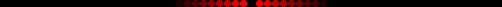 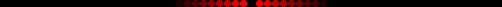 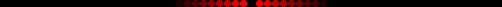 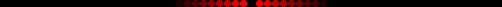 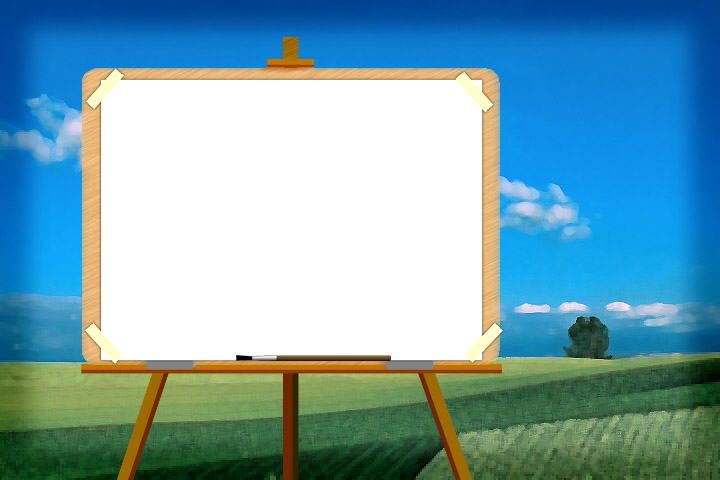 TỔ QUỐC TA
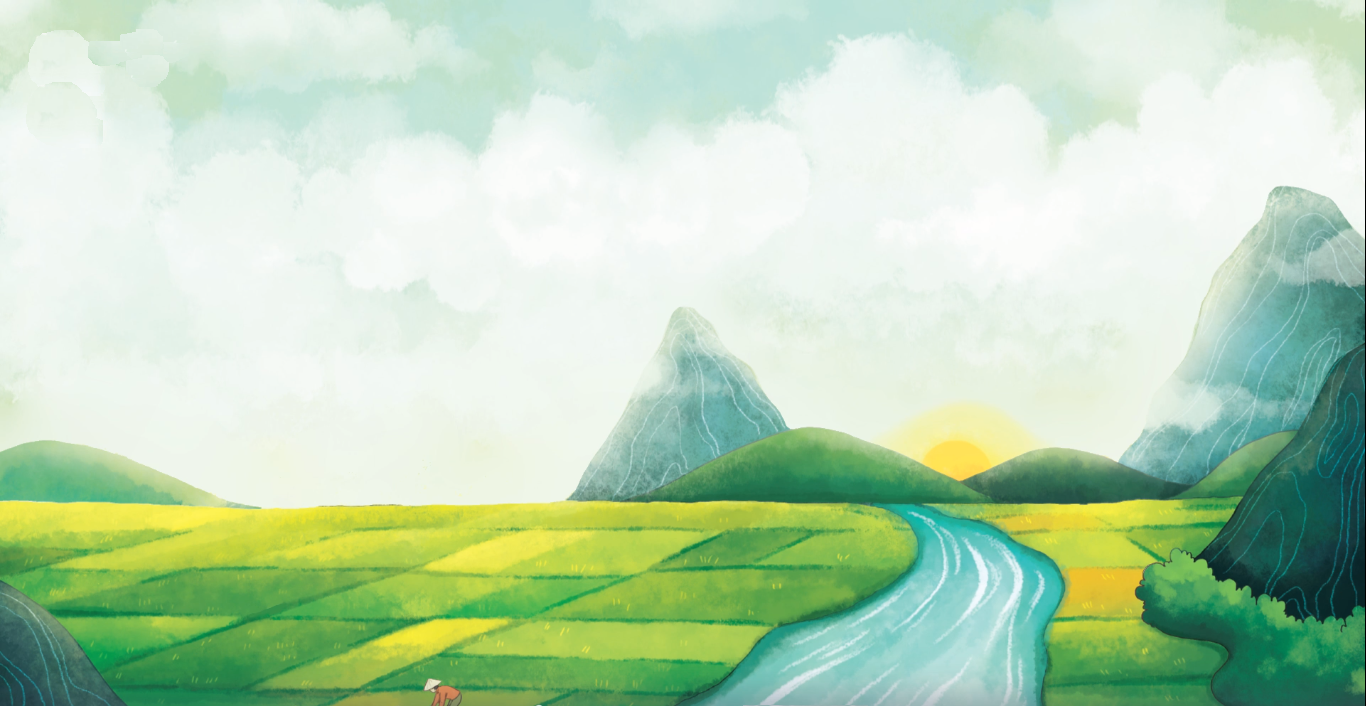 Tổ quốc ta, rộng bao la.
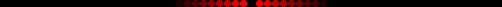 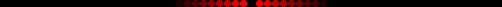 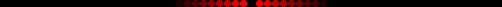 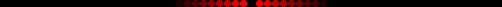 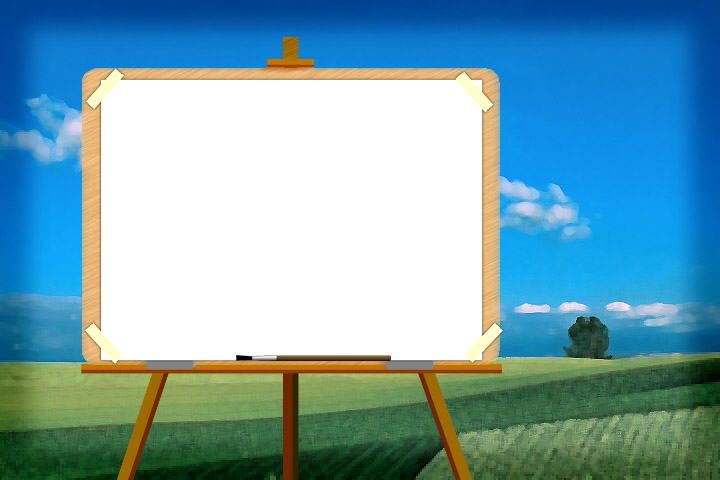 TỔ QUỐC TA
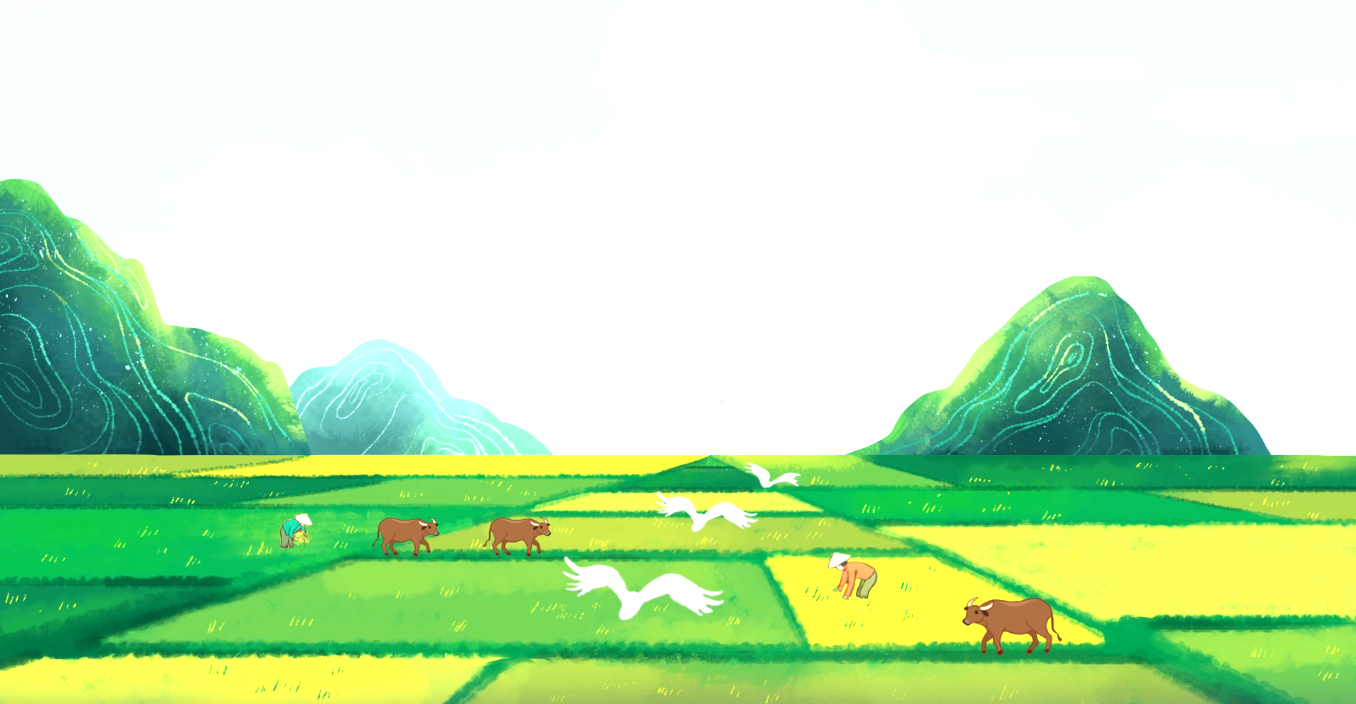 Ngàn đất đai phì nhiêu đồng lúa xanh mởn mơ.
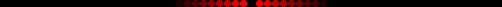 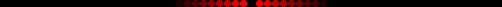 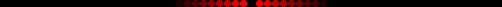 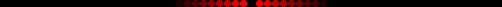 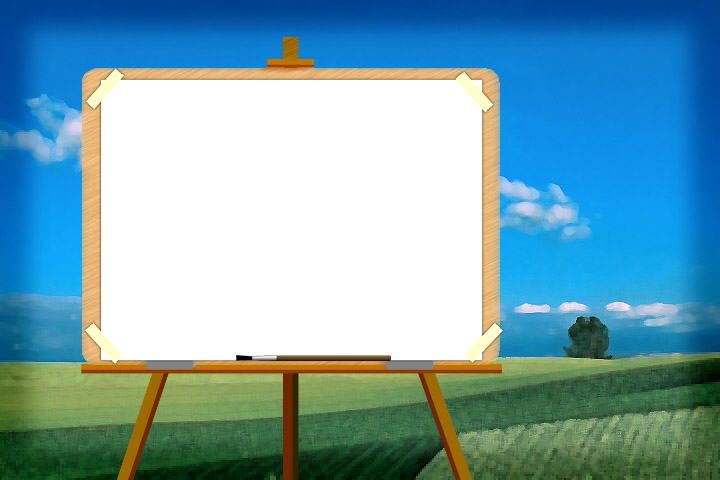 TỔ QUỐC TA
Rừng núi cao, biển xanh xanh.
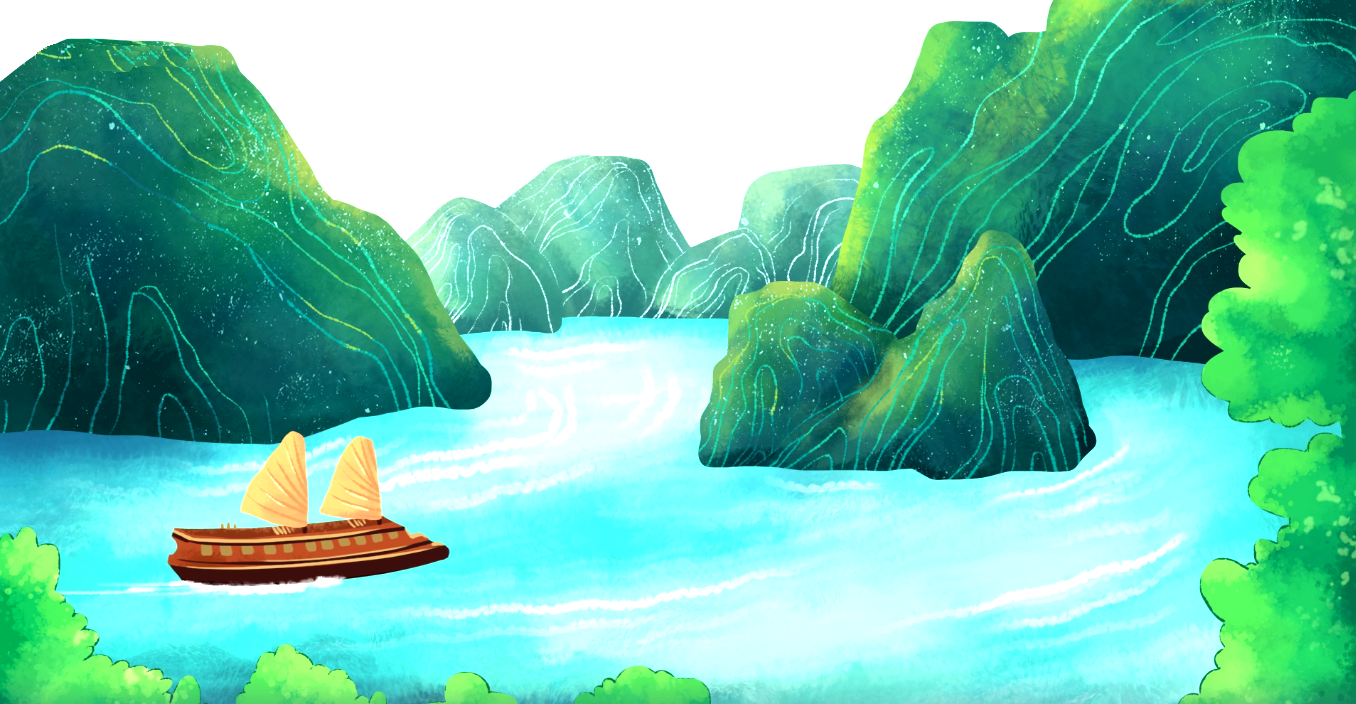 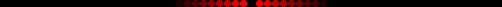 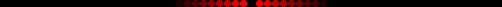 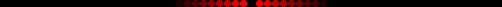 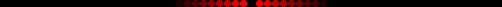 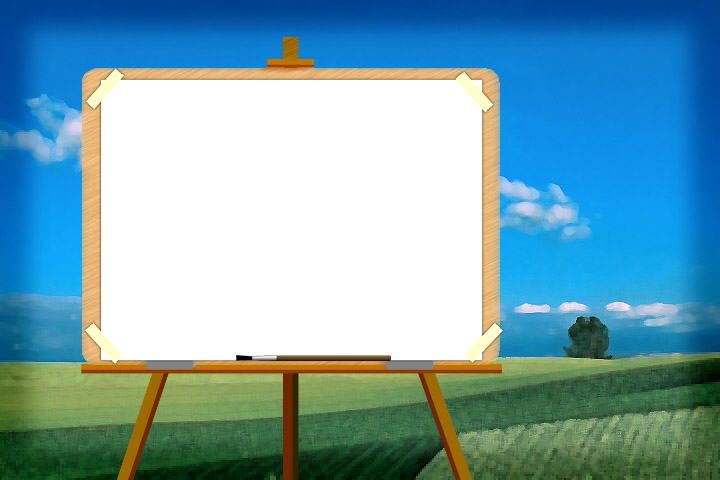 TỔ QUỐC TA
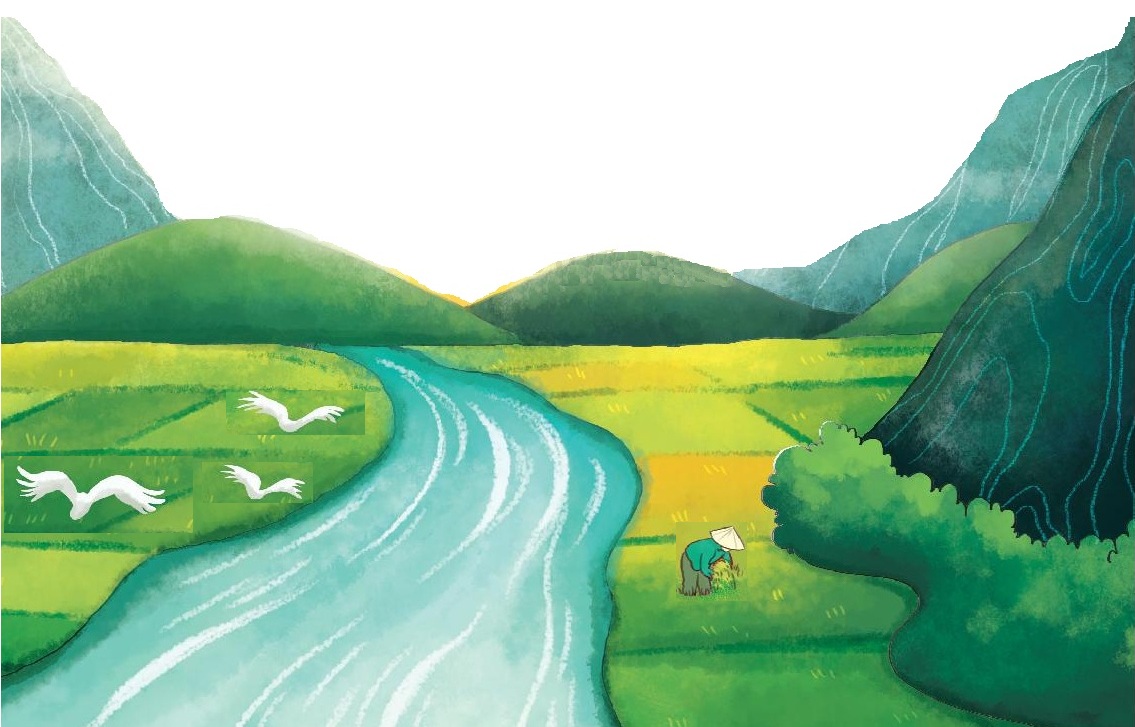 Tổ quốc ta đẹp sao dải đất Bắc Nam nối liền.
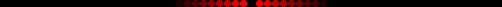 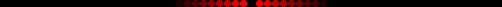 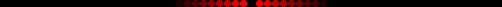 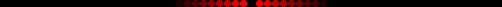 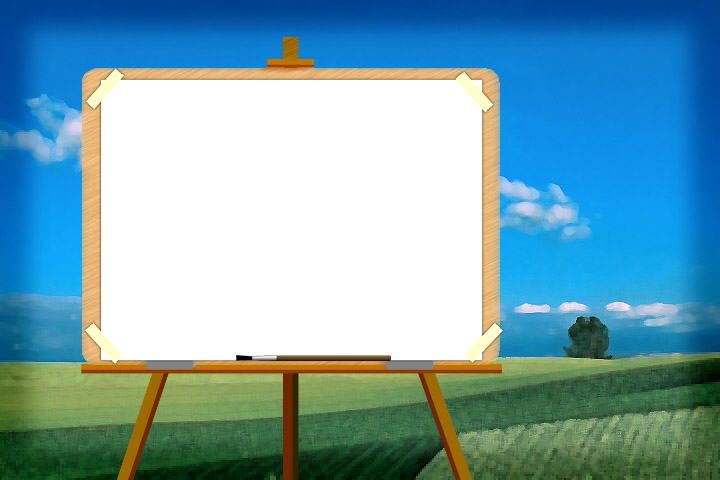 TỔ QUỐC TA
Mộng Lân
TẬP HÁT TỪNG CÂU
Câu 1
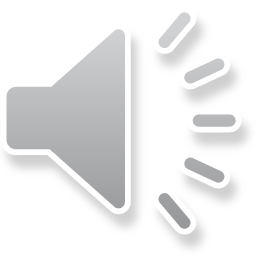 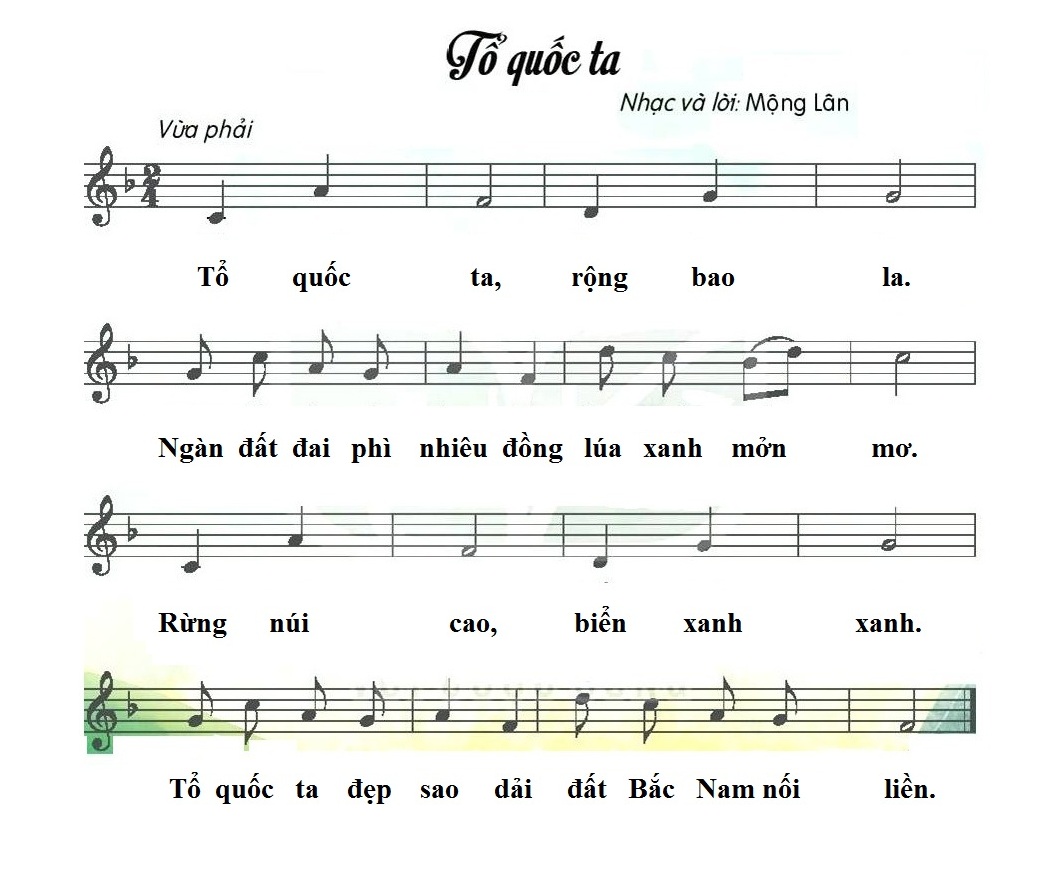 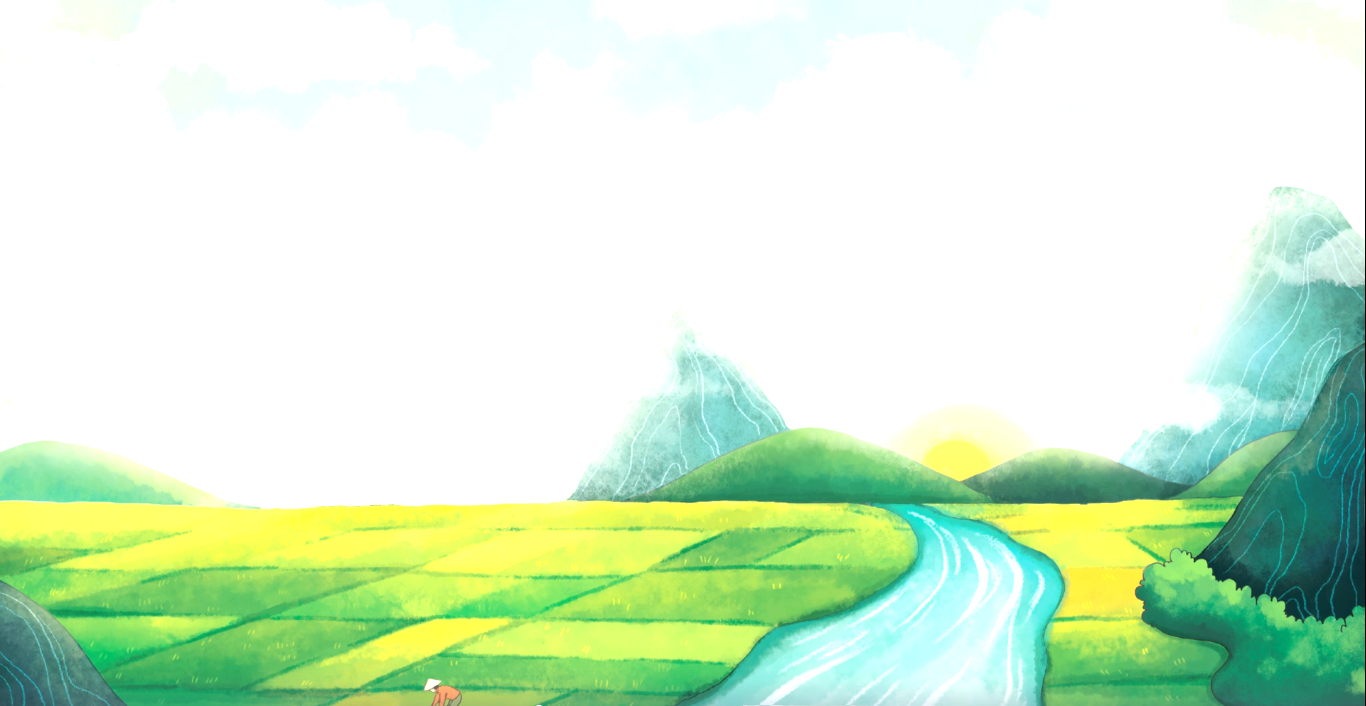 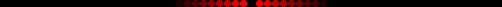 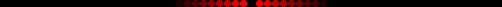 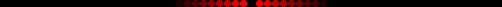 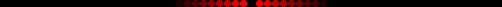 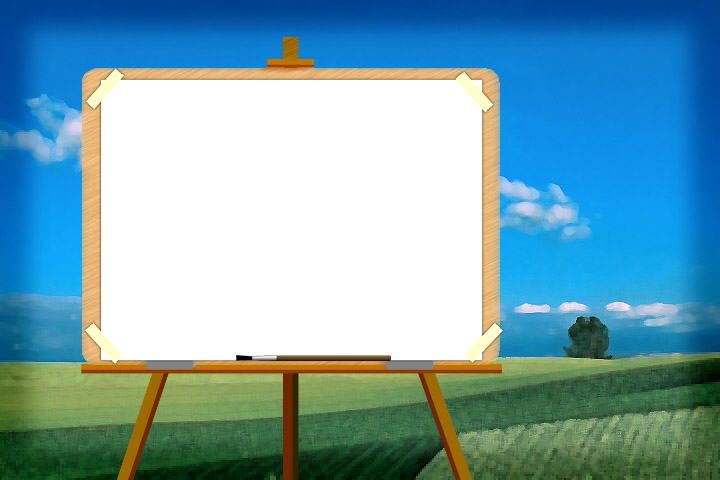 TỔ QUỐC TA
Mộng Lân
TẬP HÁT TỪNG CÂU
Câu 2
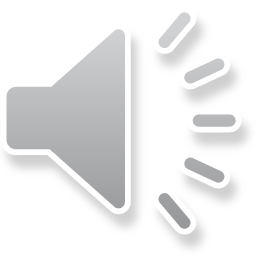 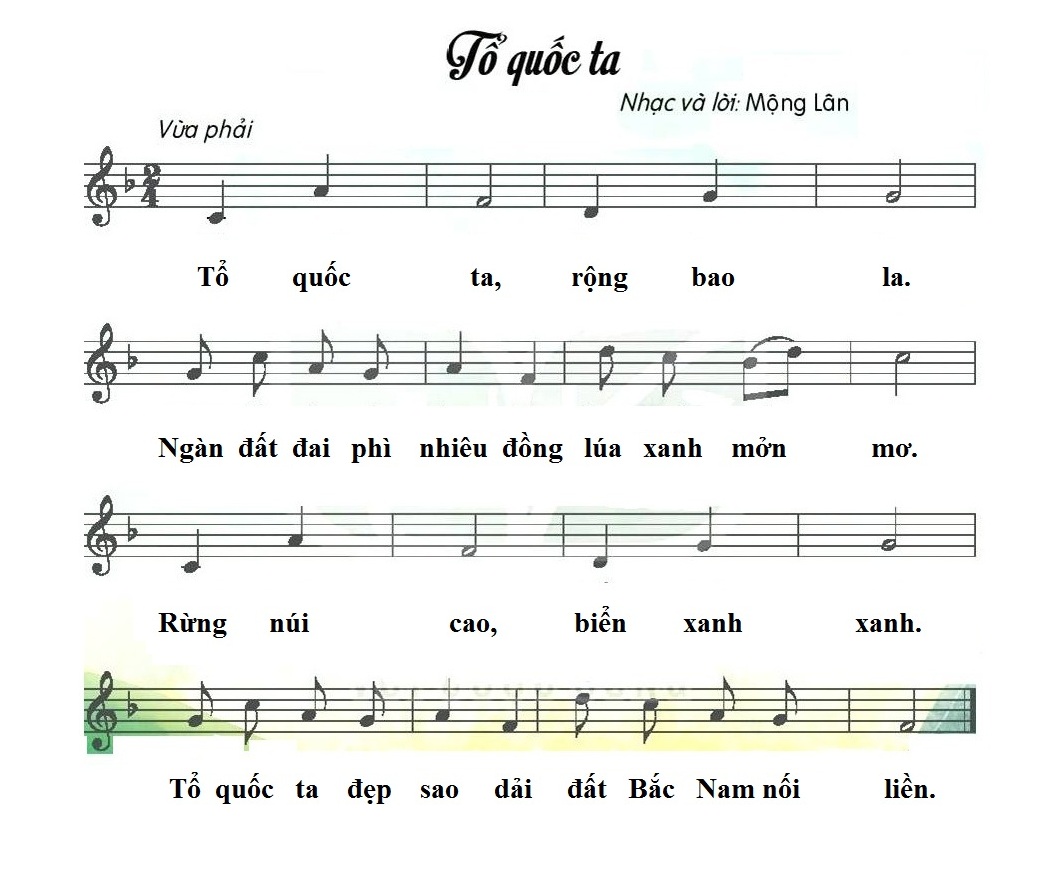 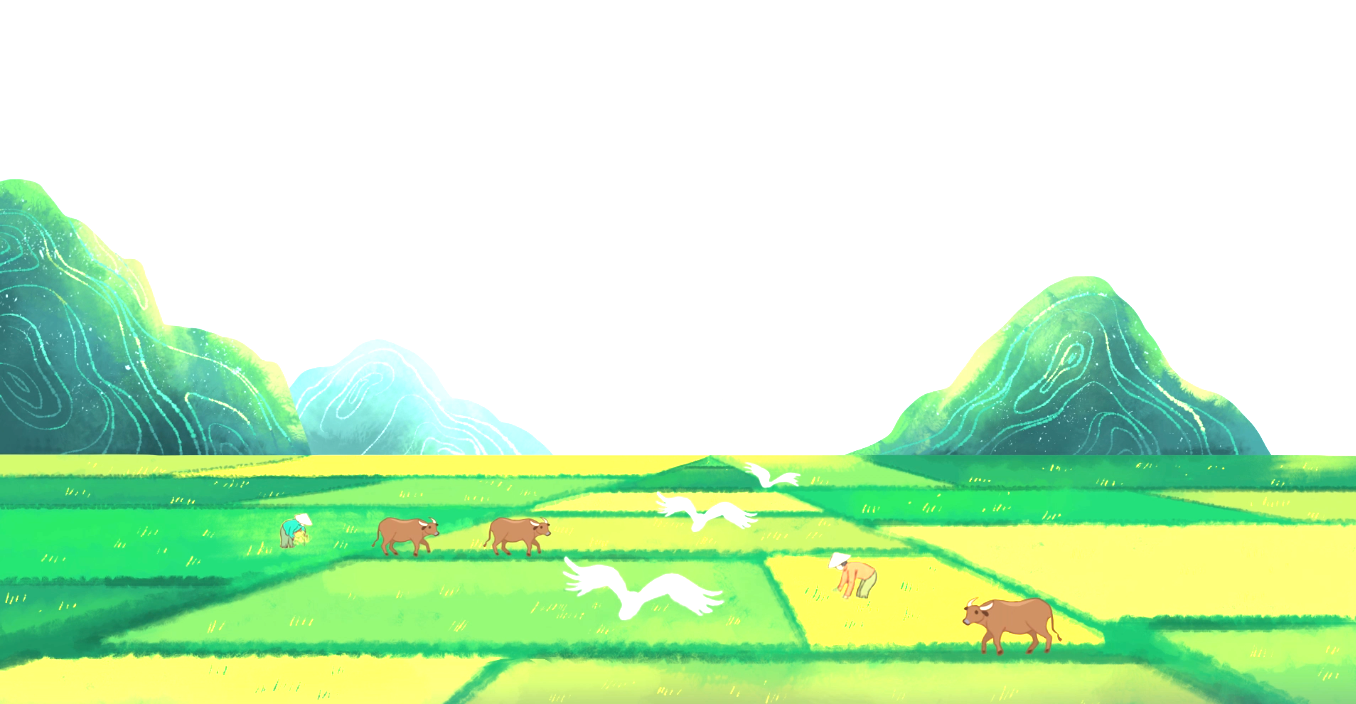 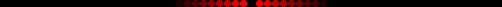 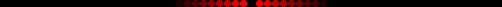 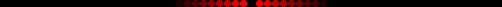 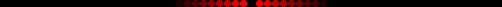 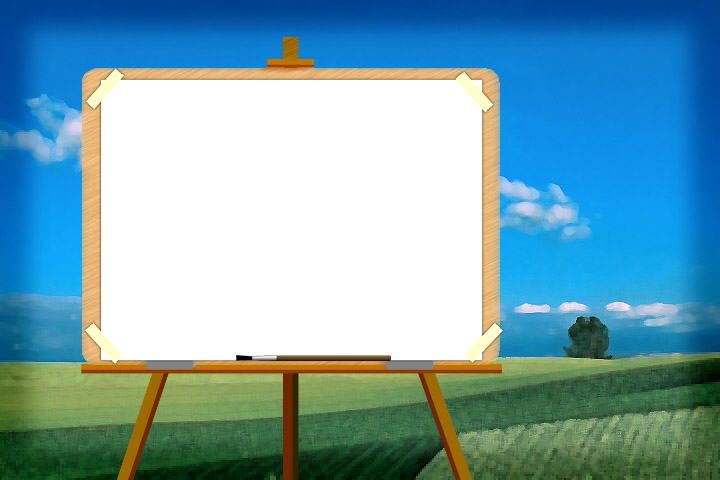 TỔ QUỐC TA
Mộng Lân
Câu 1 + 2
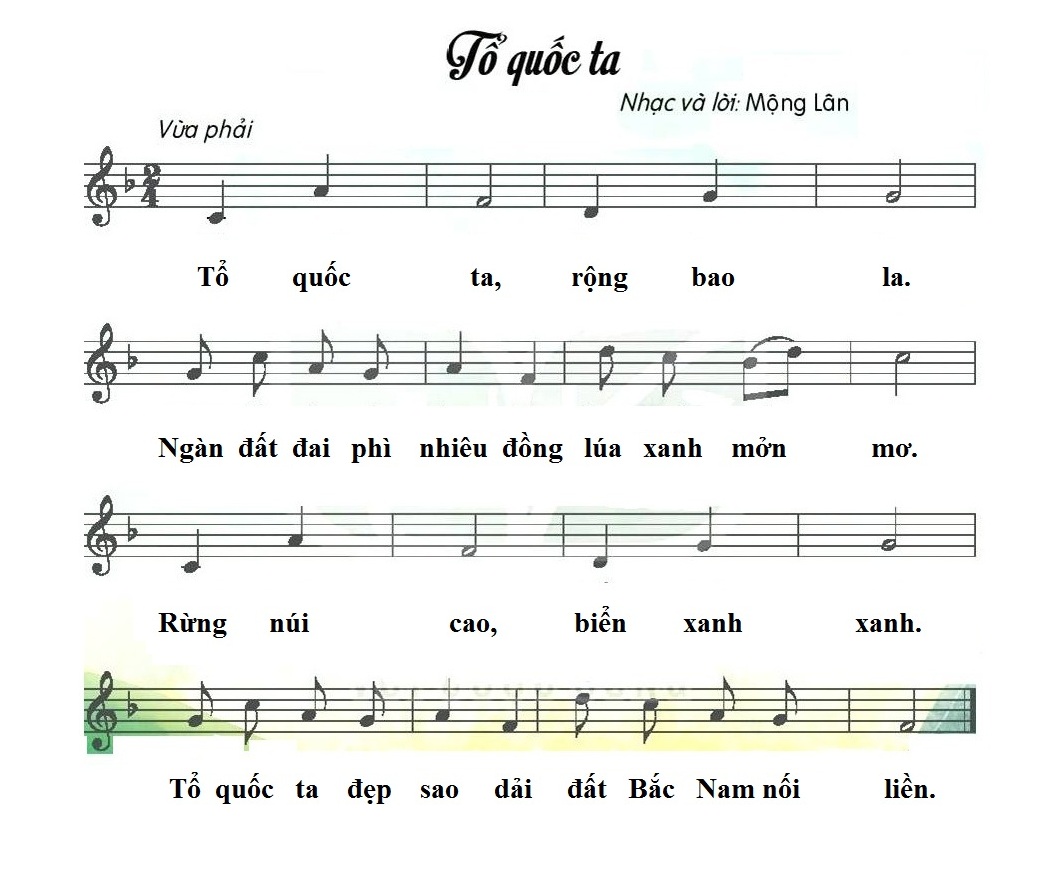 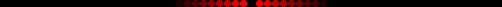 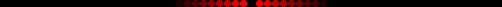 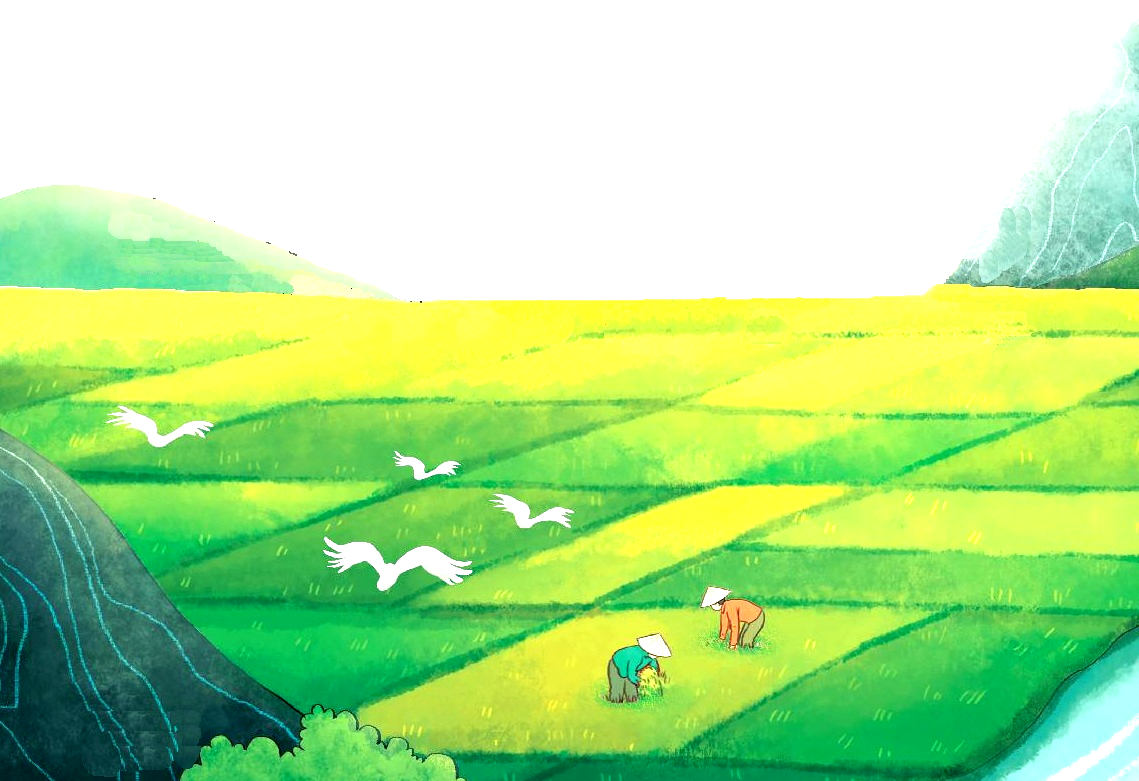 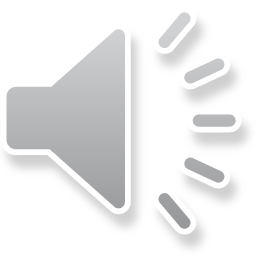 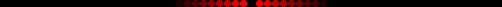 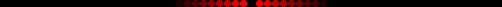 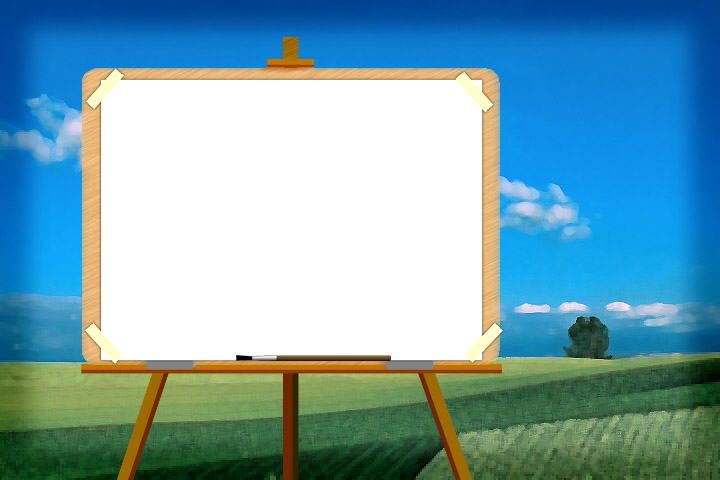 TỔ QUỐC TA
Mộng Lân
TẬP HÁT TỪNG CÂU
Câu 3
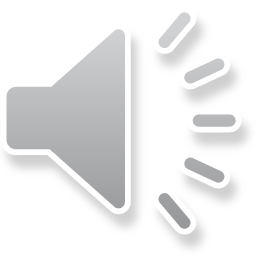 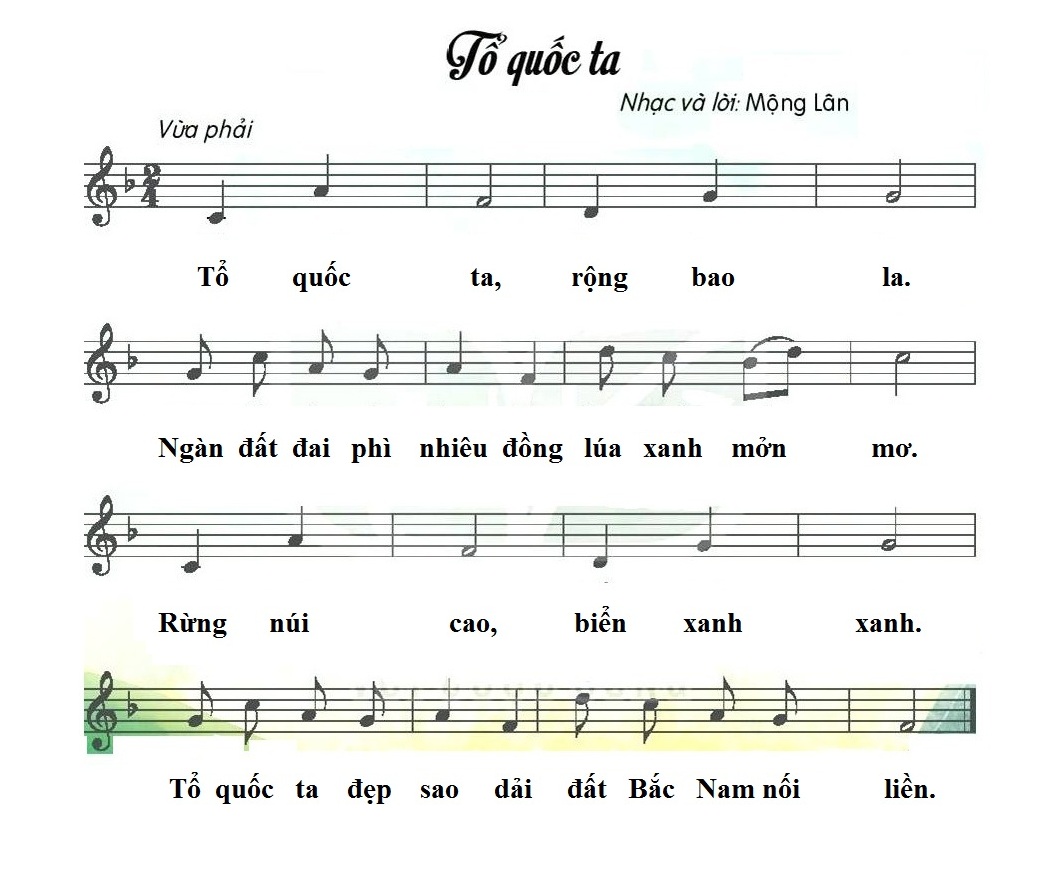 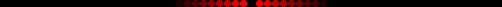 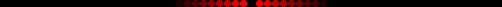 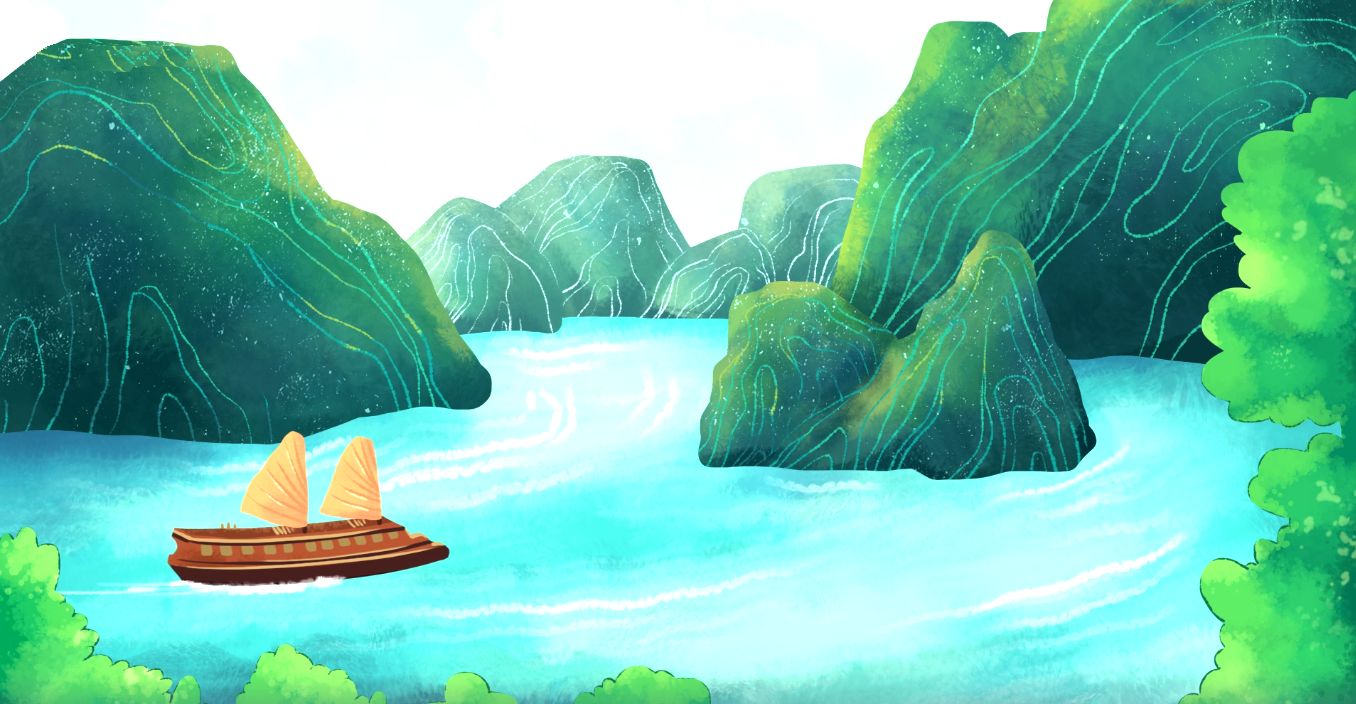 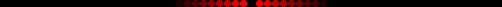 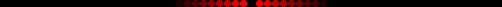 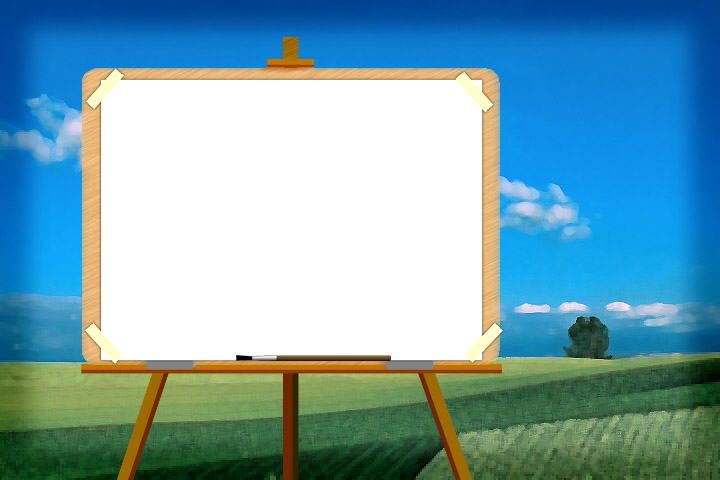 TỔ QUỐC TA
Mộng Lân
TẬP HÁT TỪNG CÂU
Câu 4
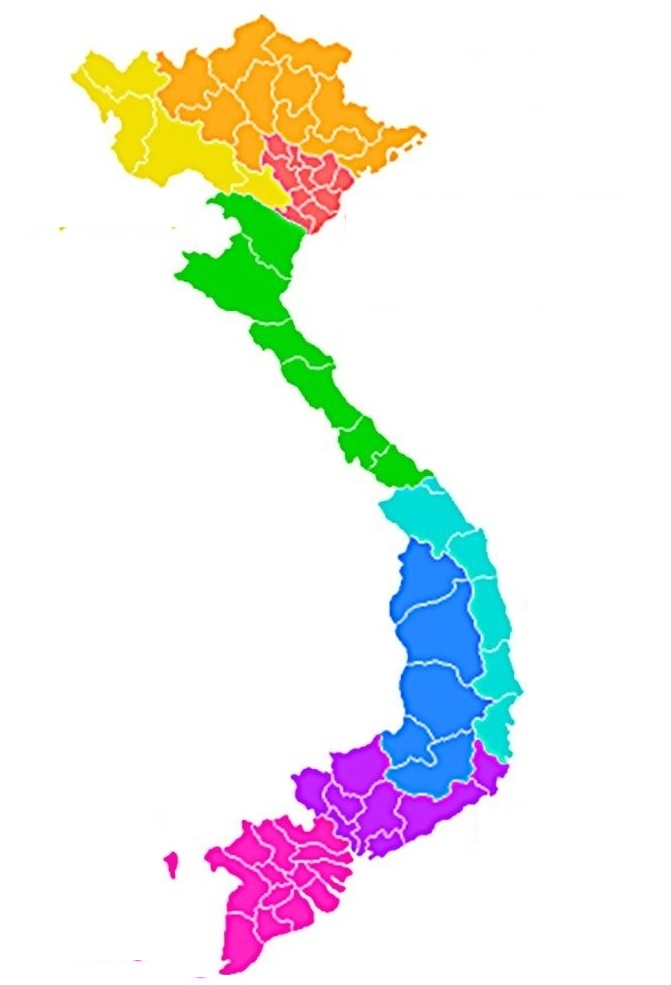 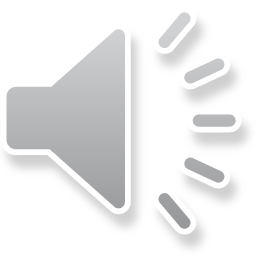 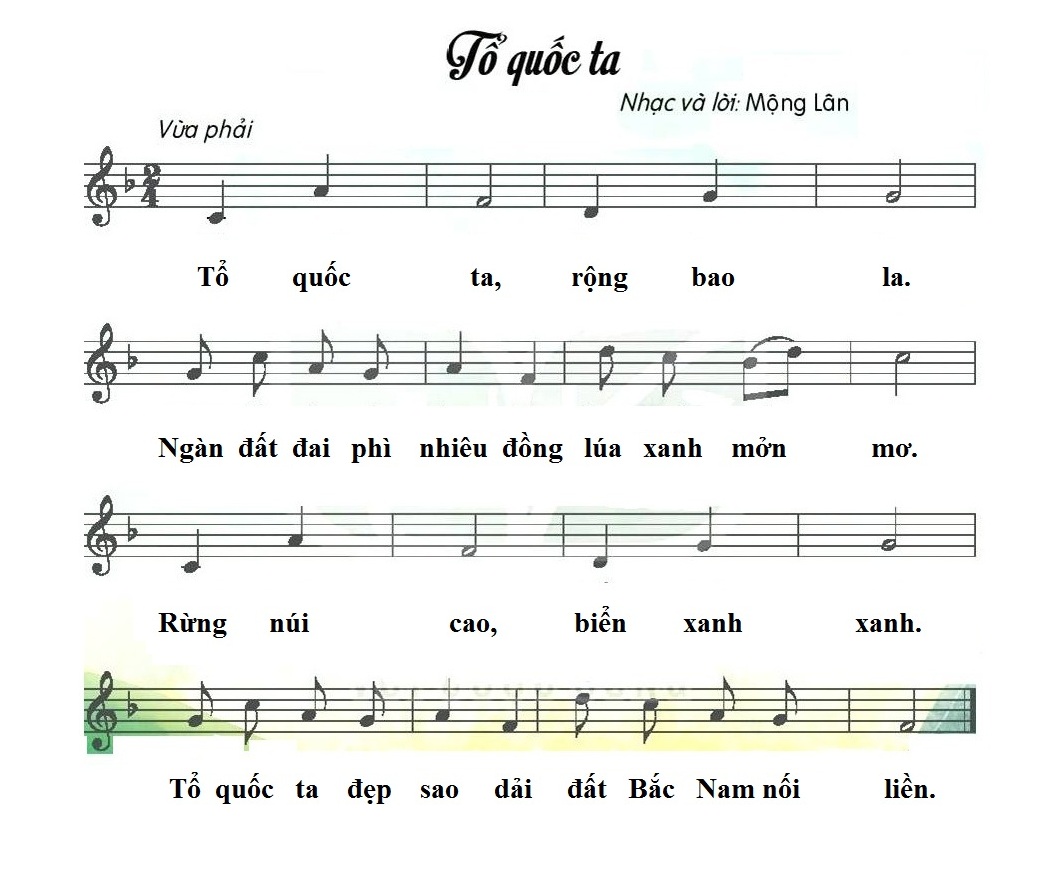 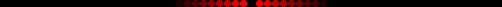 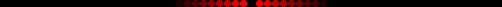 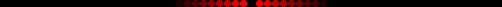 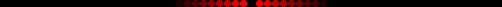 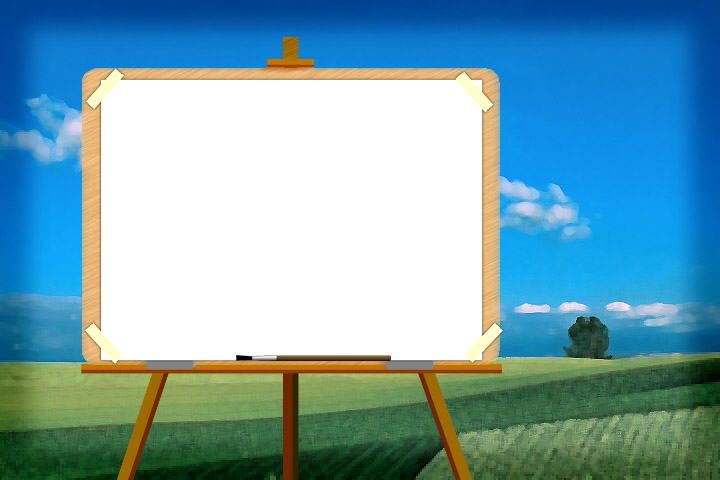 TỔ QUỐC TA
Mộng Lân
Câu 3 + 4
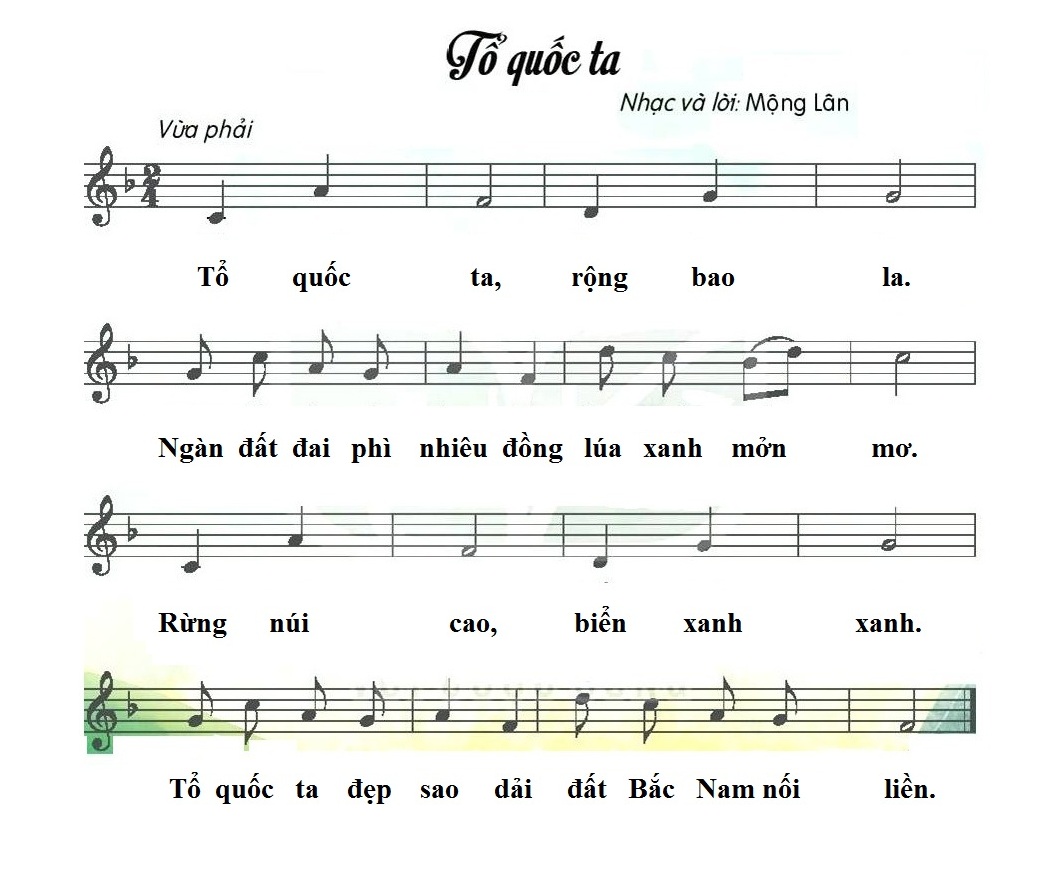 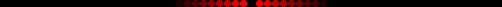 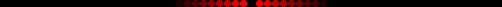 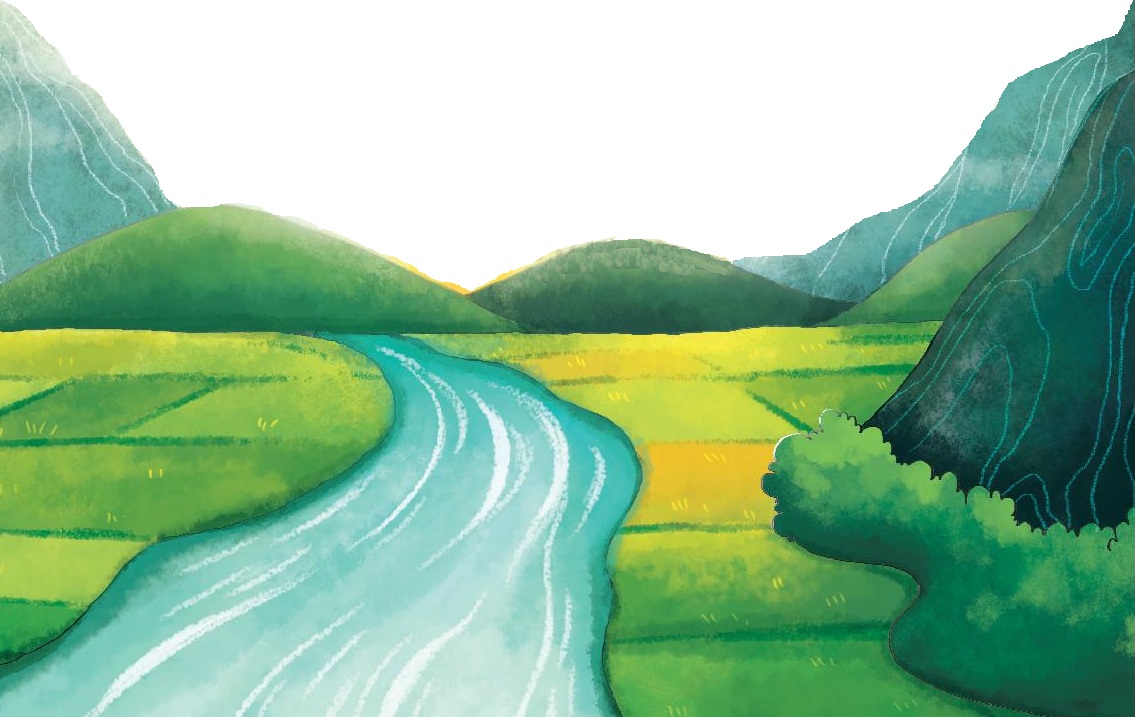 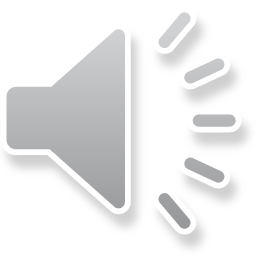 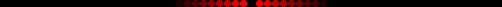 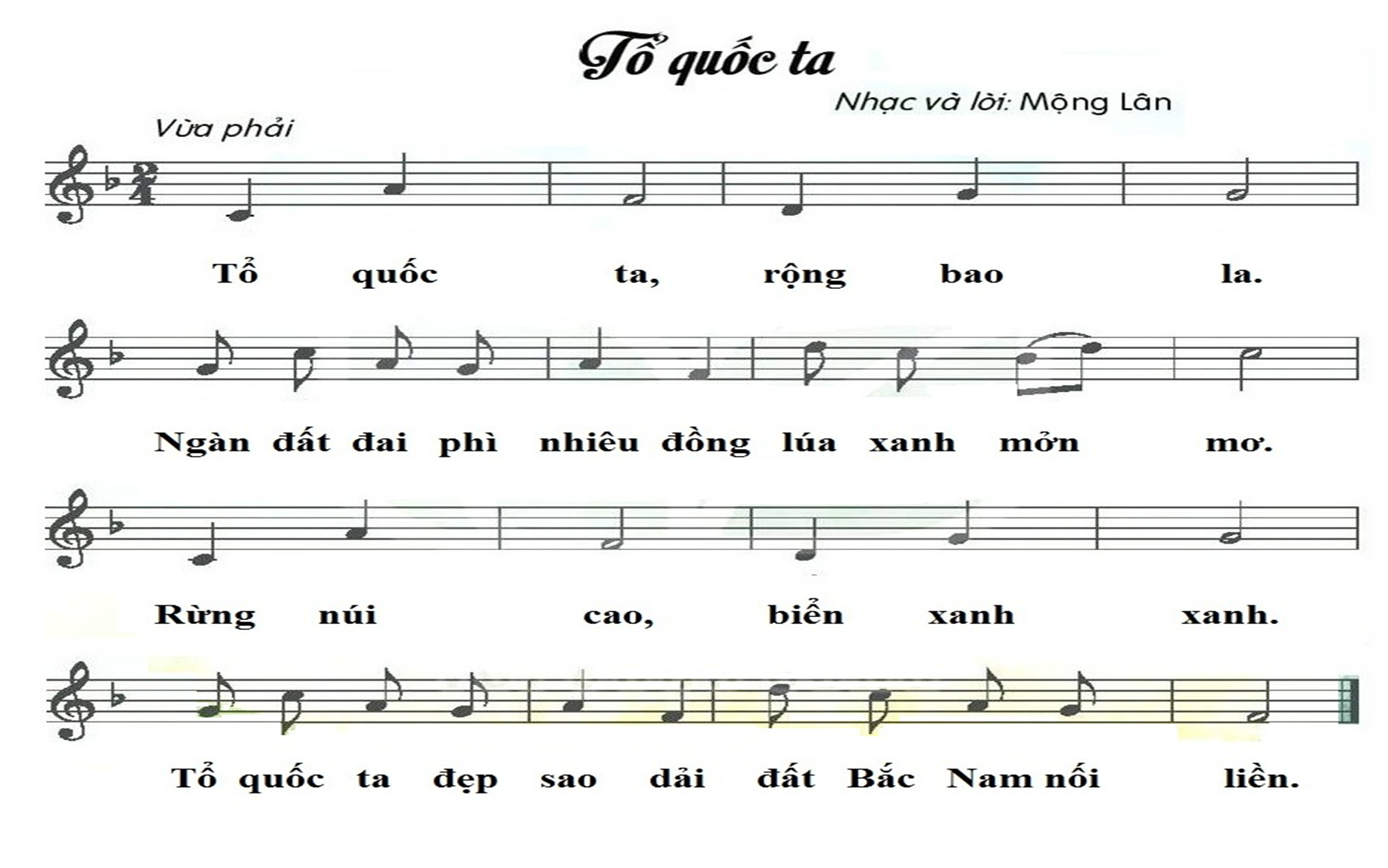 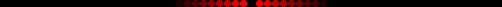 Cả bài
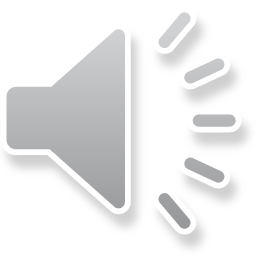 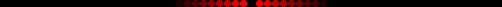 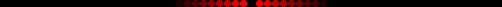 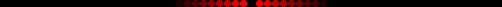 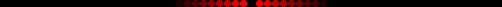 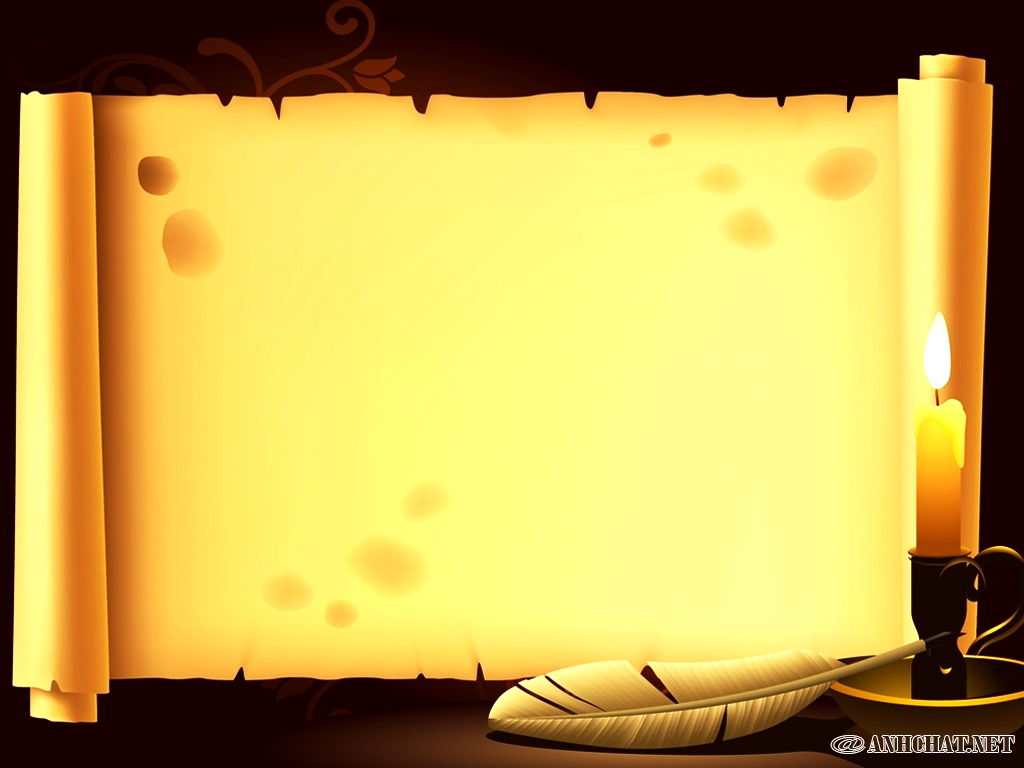 TỔ QUỐC TA
Mộng Lân
HÁT KẾT HỢP
VỖ TAY THEO PHÁCH
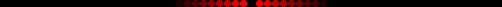 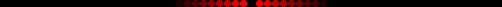 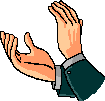 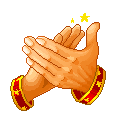 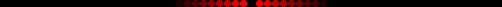 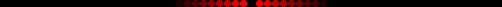 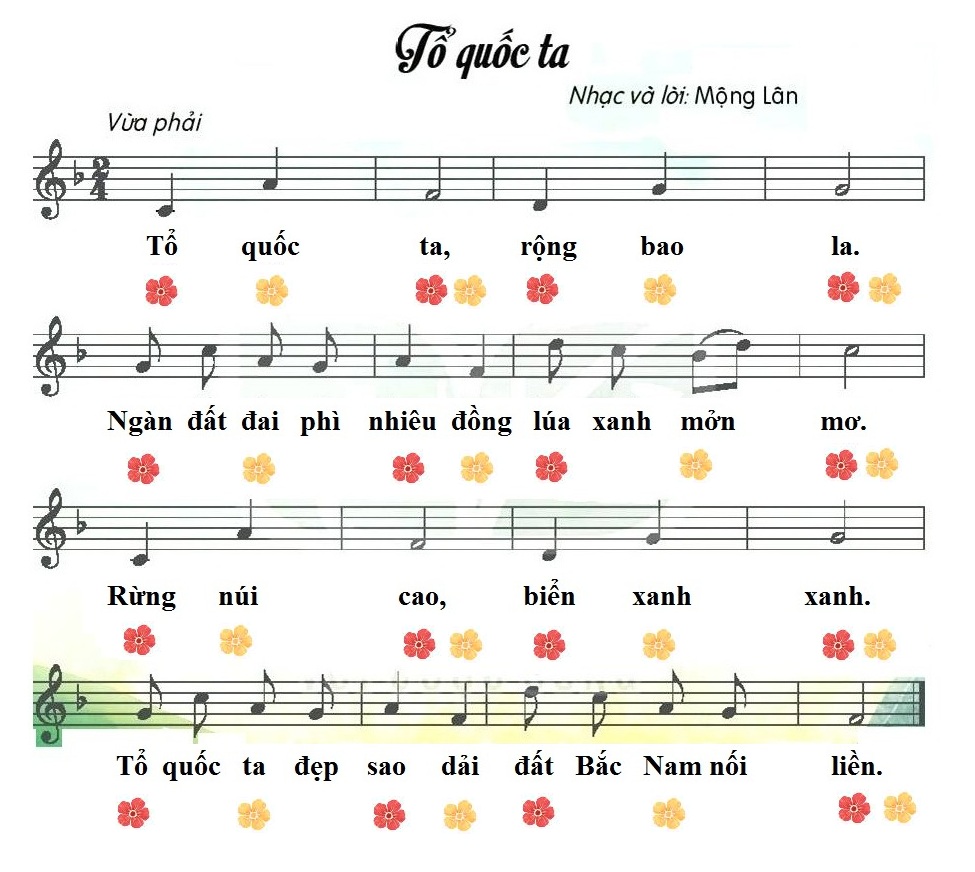 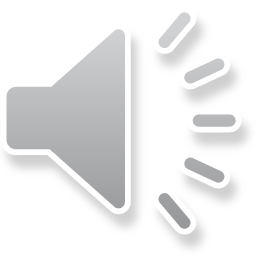 Phách
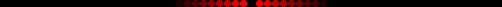 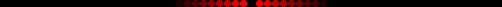 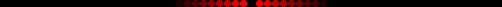 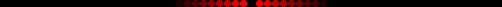 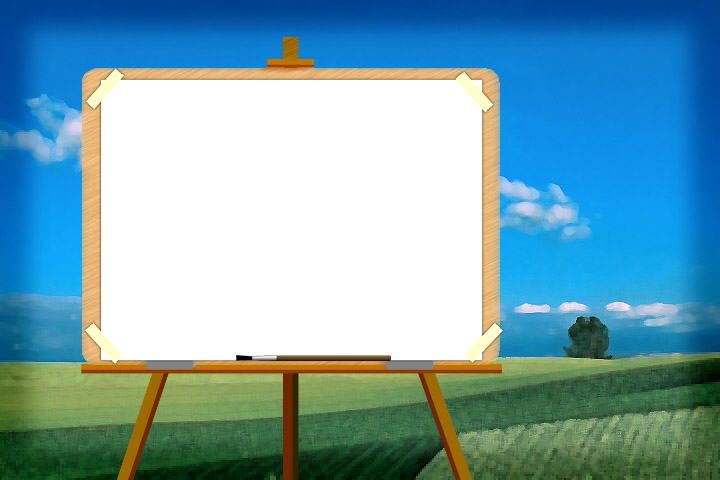 Học hát
TỔ QUỐC TA
Mộng Lân
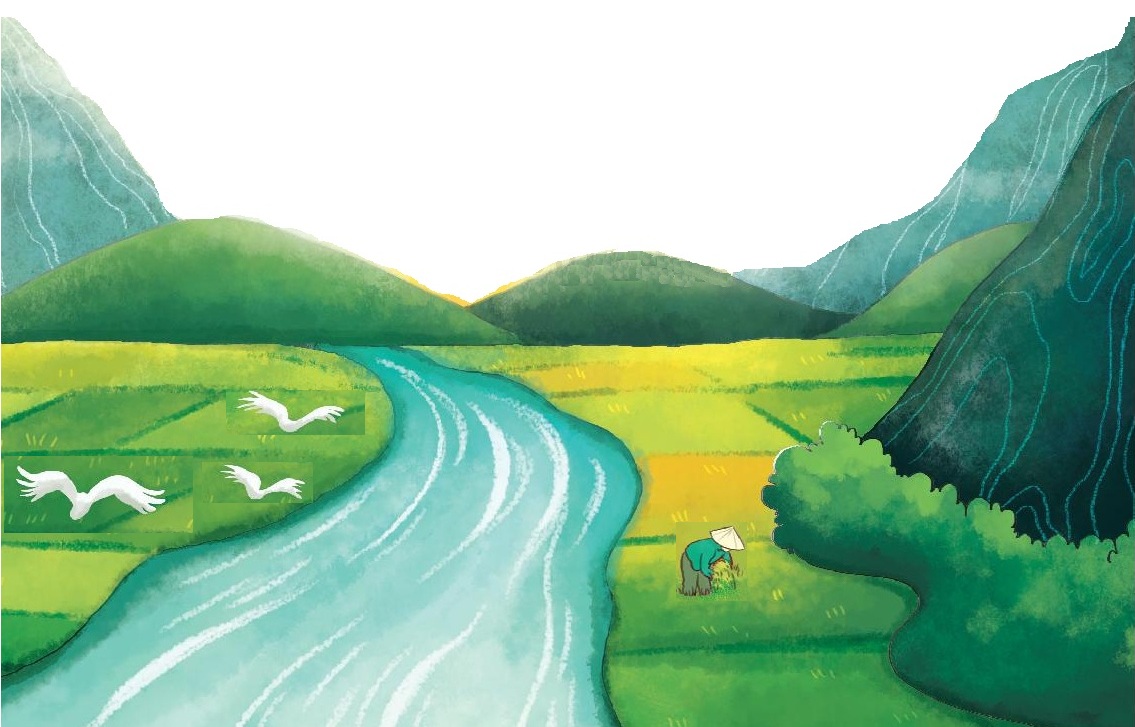 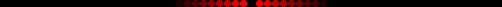 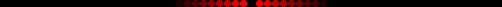 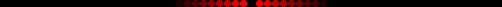 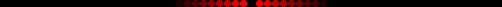 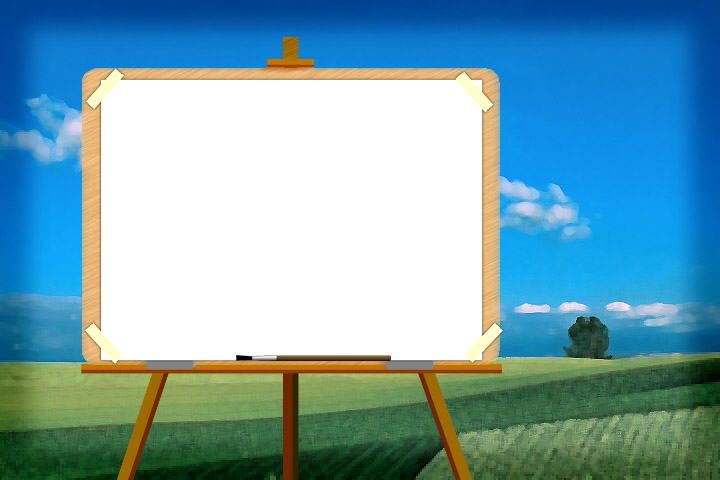 Vận dụng sáng tạo:
CAO – THẤP
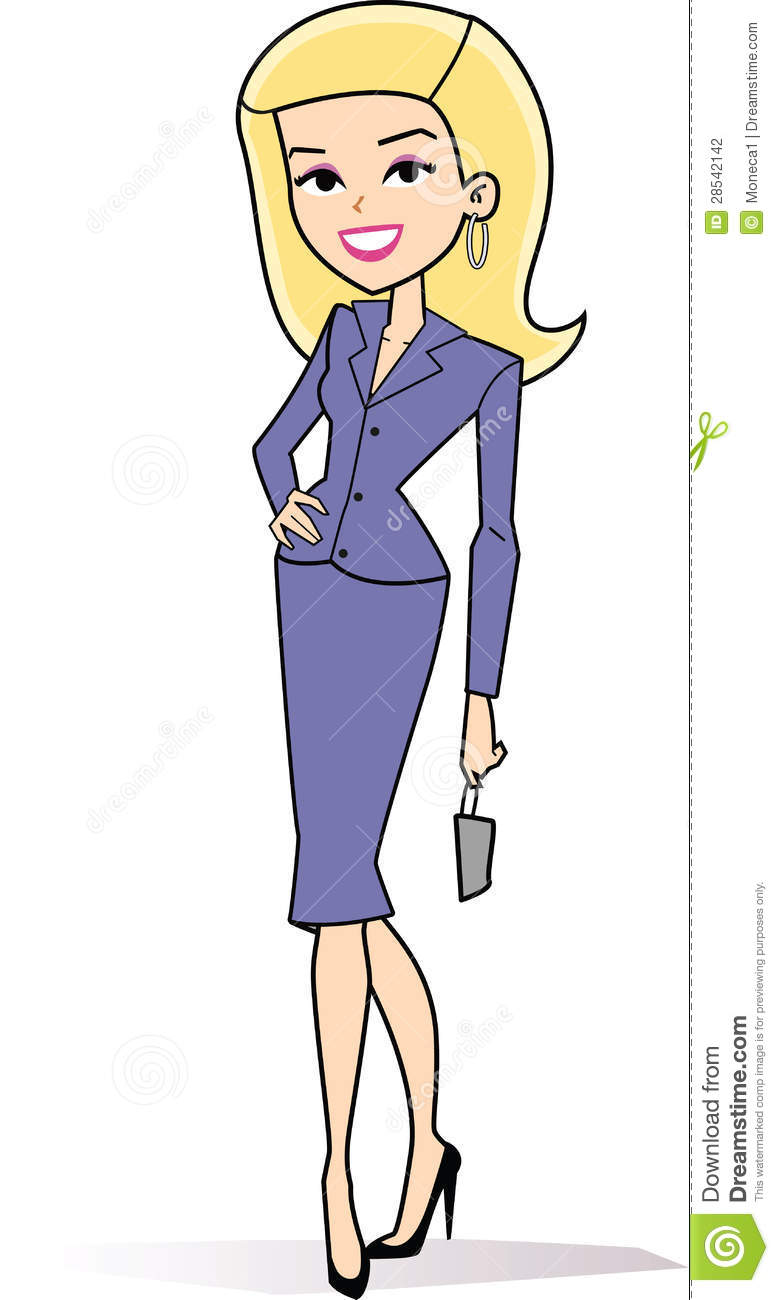 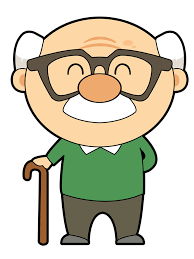 La la la
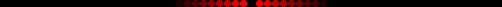 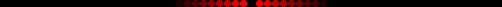 La la la
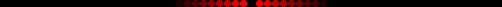 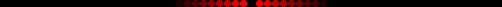 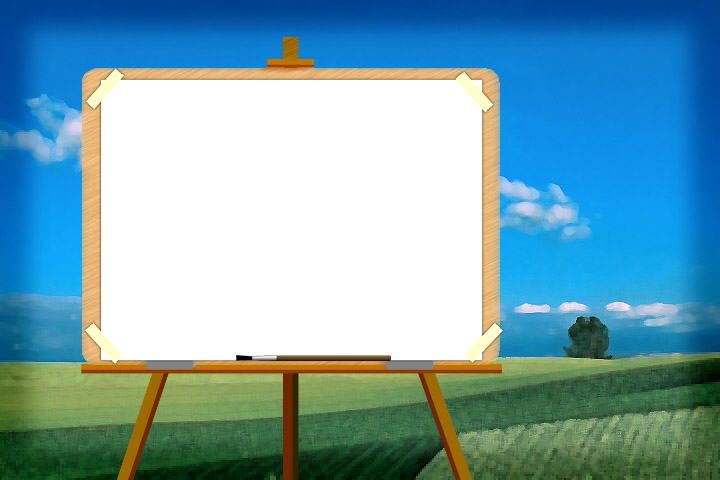 CAO – THẤP
Nghe và nhắc lại âm thanh bằng âm “La”
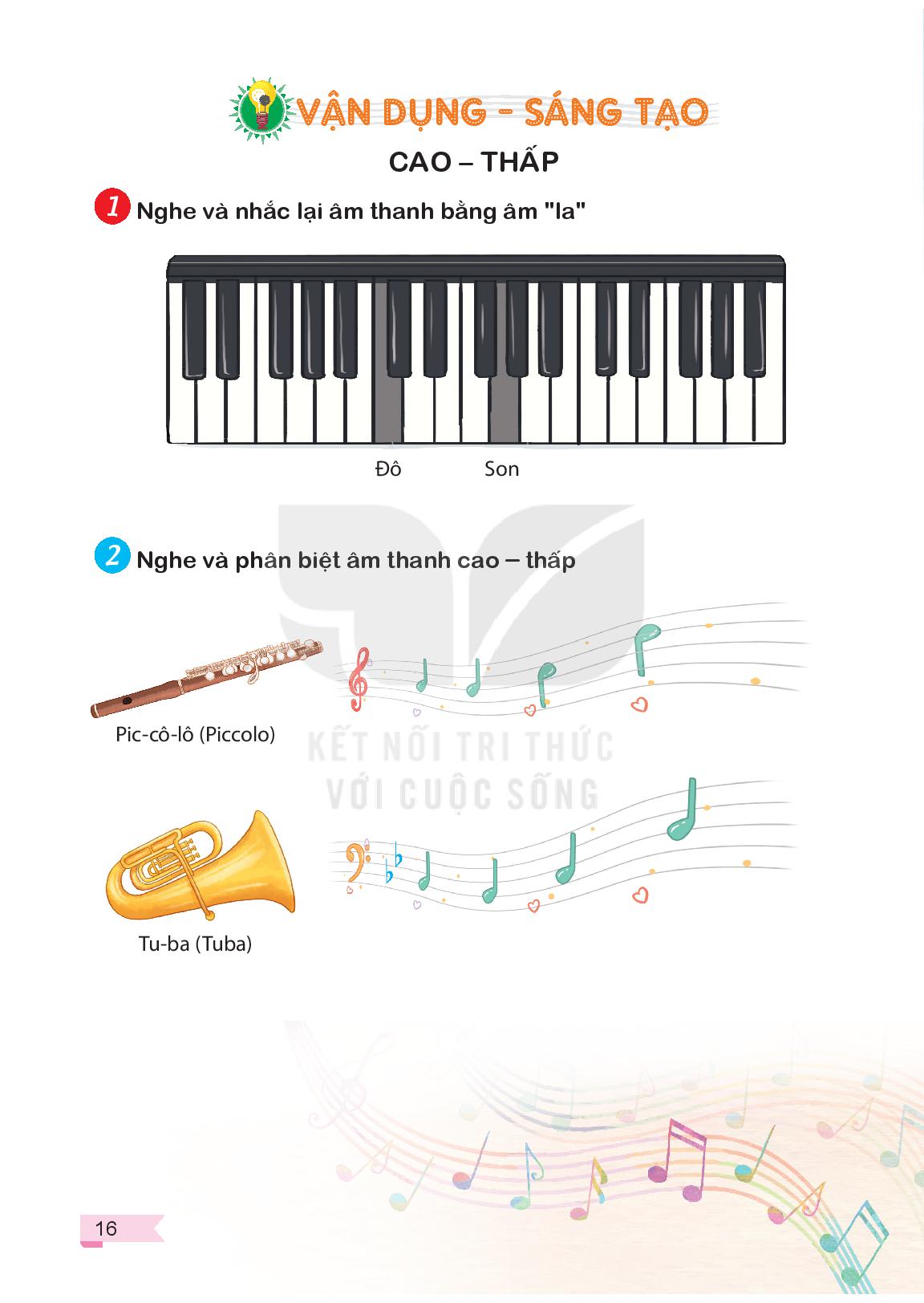 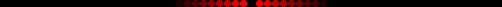 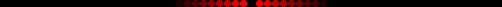 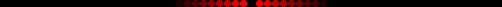 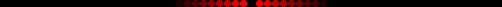 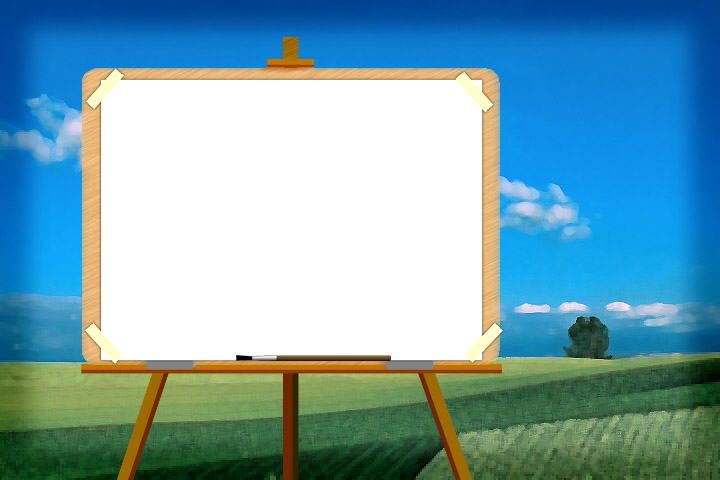 CAO – THẤP
Nghe và nhận biết âm thanh cao – thấp
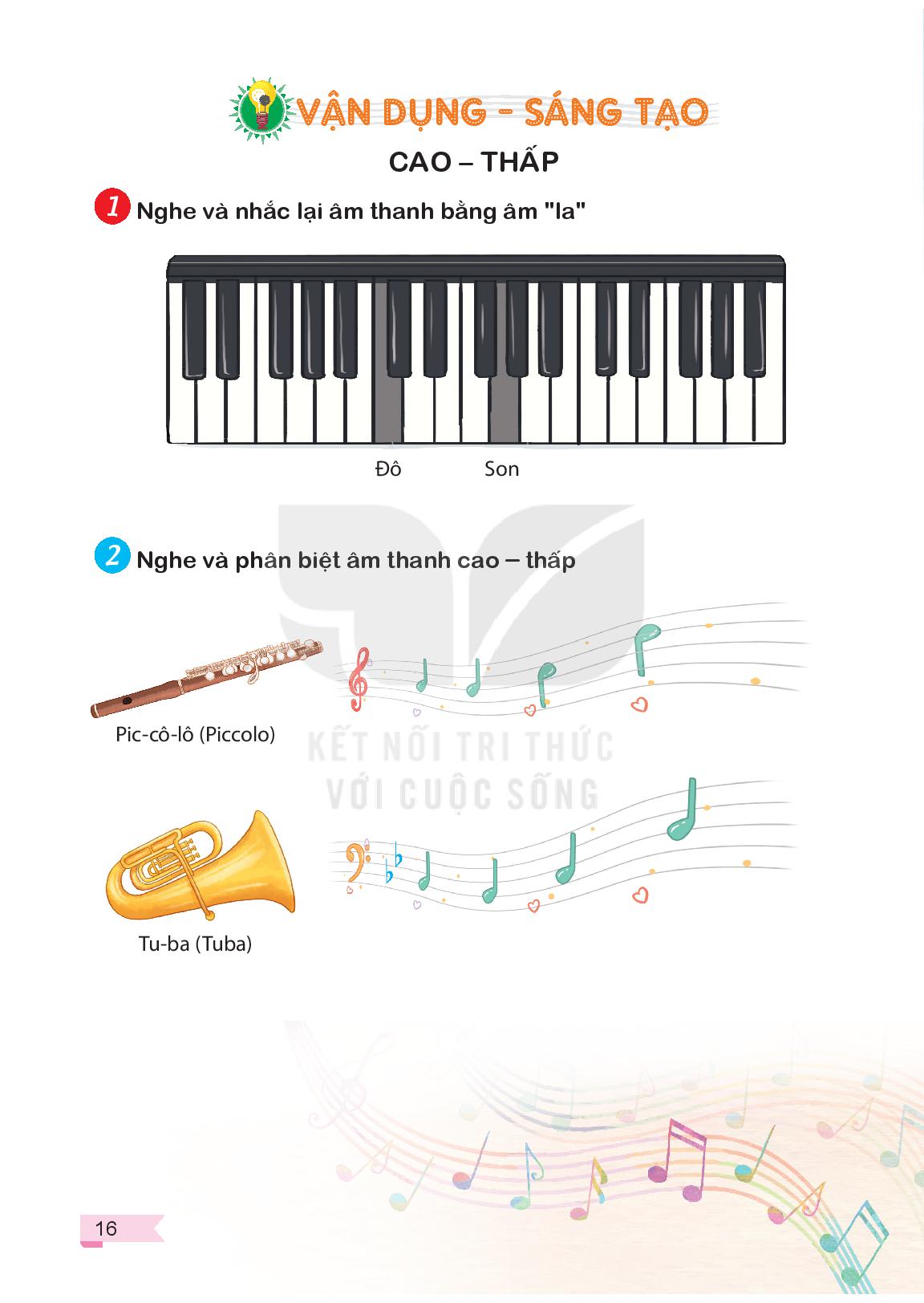 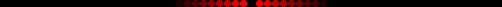 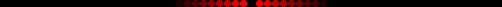 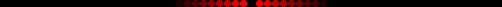 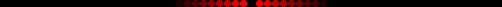 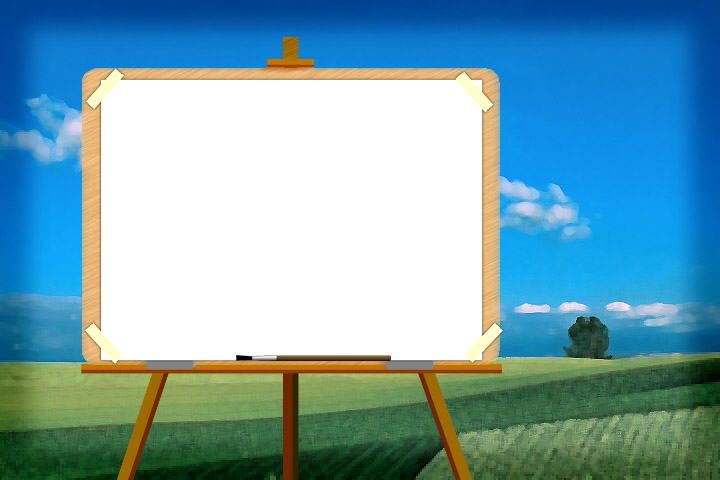 CAO – THẤP
Nghe và vận động âm thanh cao – thấp
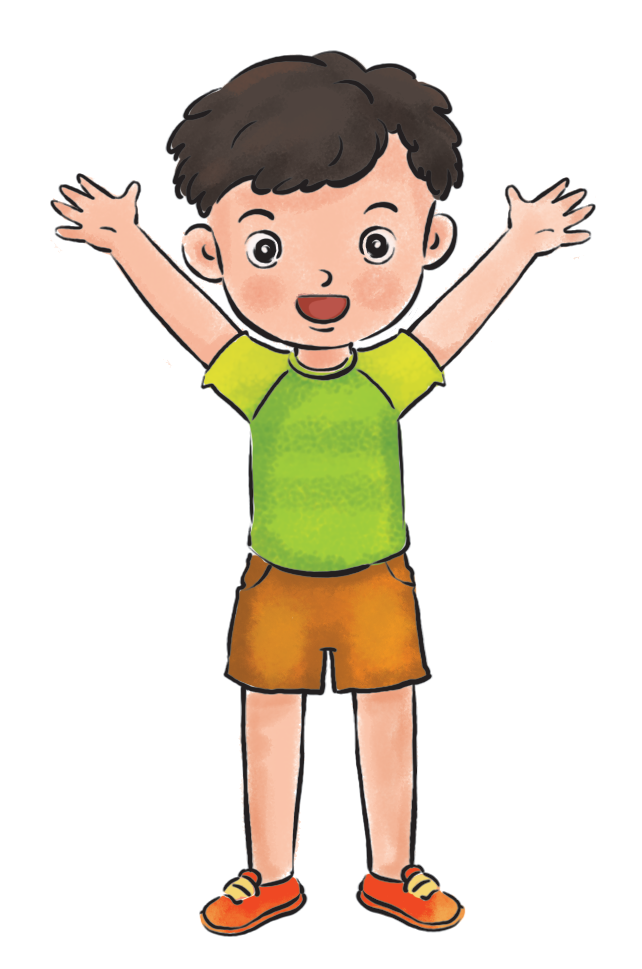 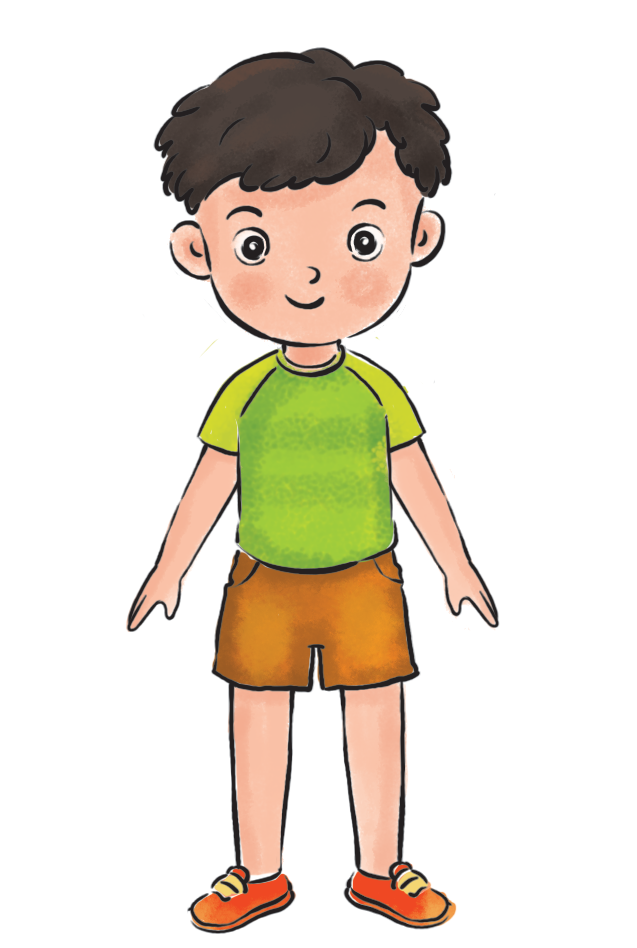 Thấp
Cao
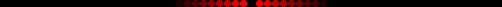 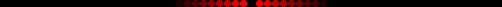 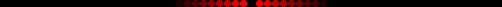 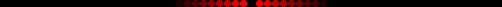 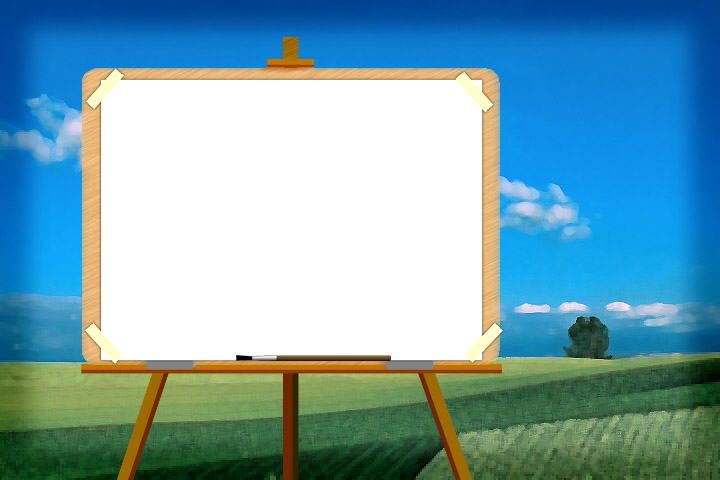 Tiết 1
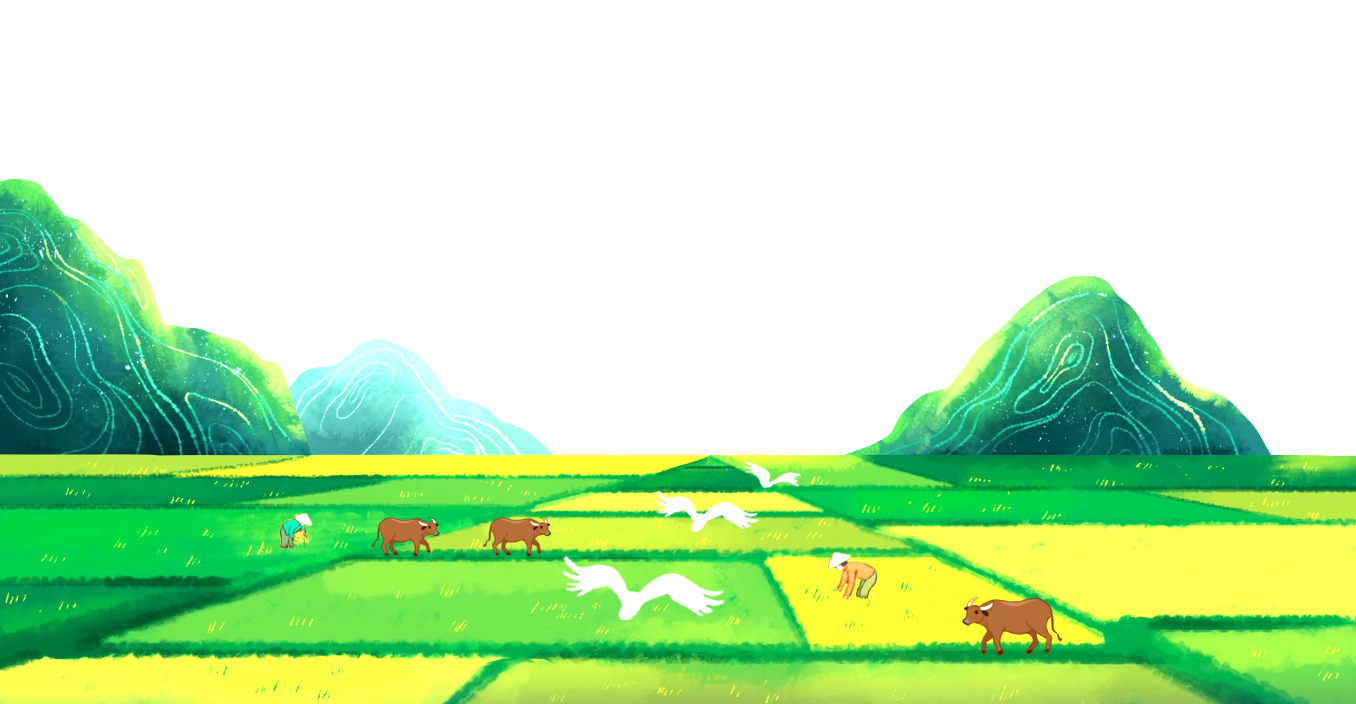 Học hát:
TỔ QUỐC TA
Vận dụng sáng tạo:
CAO – THẤP
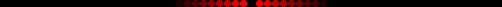 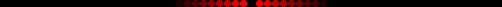 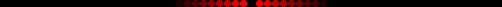